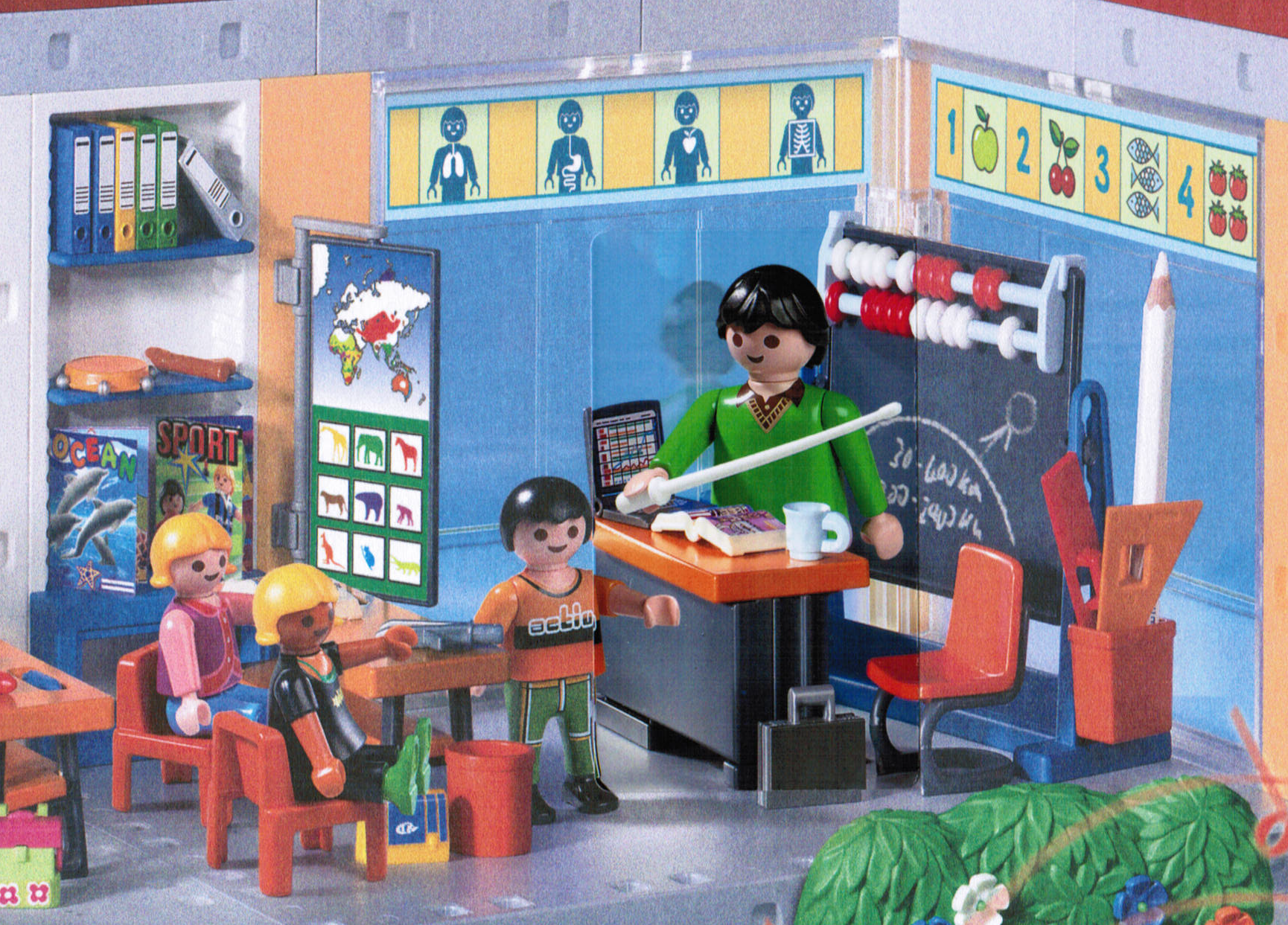 Rekenen 3F
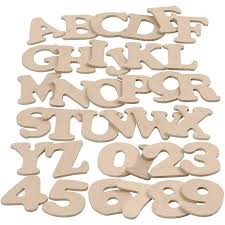 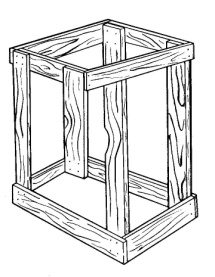 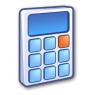 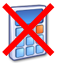 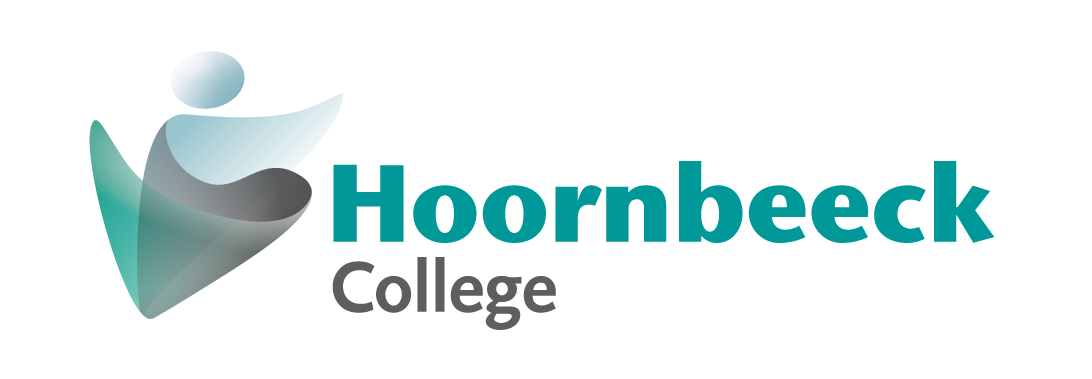 HoT
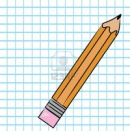 HoT 
   T.M. Hommersom
introductie
voorstellen
 referentieniveaus
 1, 2, 3 of 4 jaren les
 lesperiode 1
 boek
 Centraal Examen (CE)
 vragen?
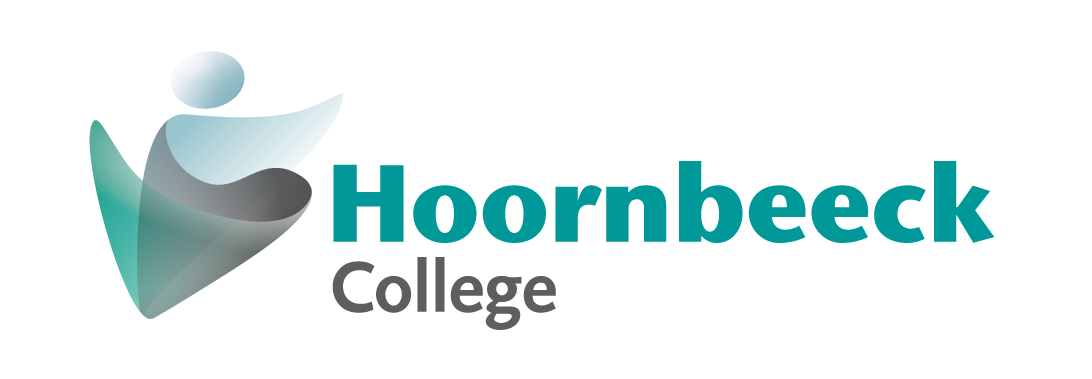 [Speaker Notes: In ieder geval staat bij de kale sommen de rekenmachine uit]
naam
bla ……
 bla ……
 bla ……
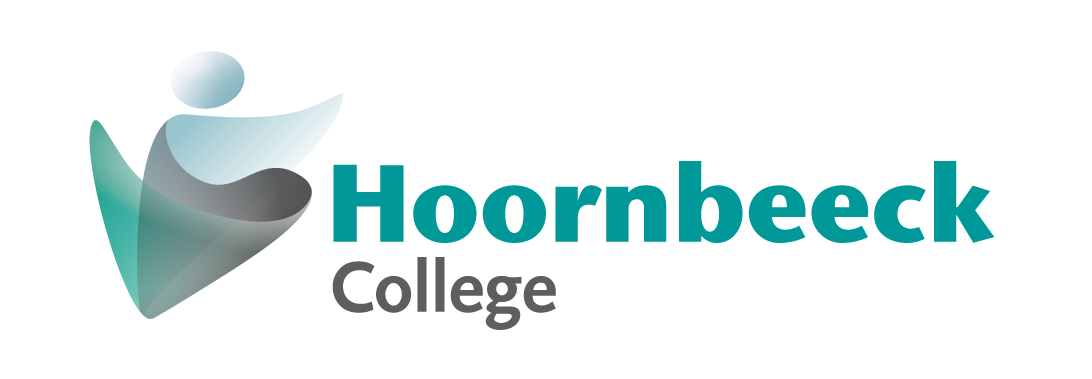 [Speaker Notes: In ieder geval staat bij de kale sommen de rekenmachine uit]
introductie
voorstellen
 referentieniveaus
 1, 2, 3 of 4 jaren les
 lesperiode 1
 boek
 Centraal Examen (CE)
 vragen?
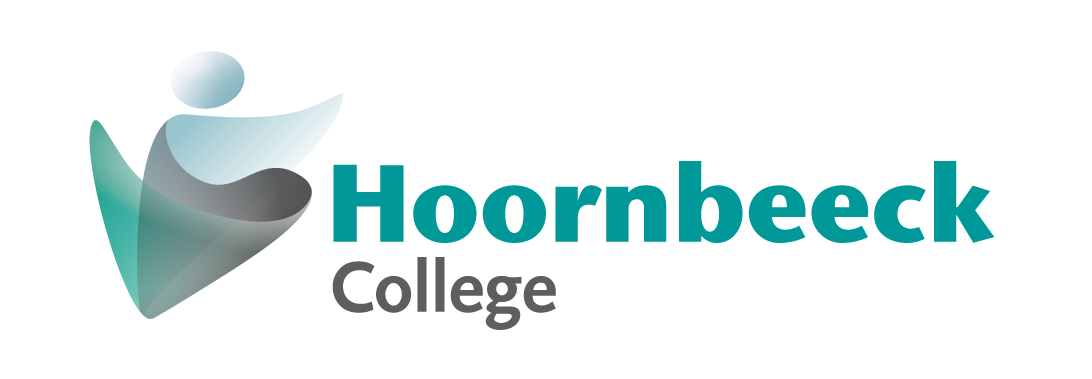 [Speaker Notes: In ieder geval staat bij de kale sommen de rekenmachine uit]
introductie
voorstellen
 referentieniveaus
 1, 2, 3 of 4 jaren les
 lesperiode 1
 boek
 COE-examen
 vragen?
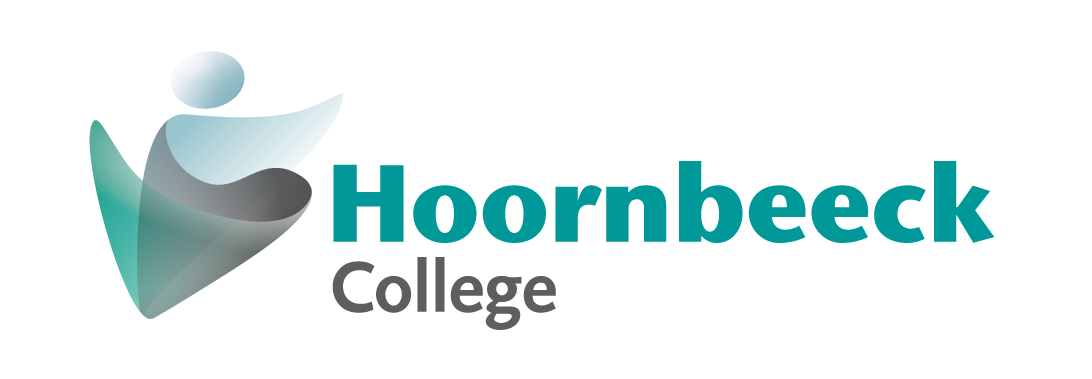 [Speaker Notes: In ieder geval staat bij de kale sommen de rekenmachine uit]
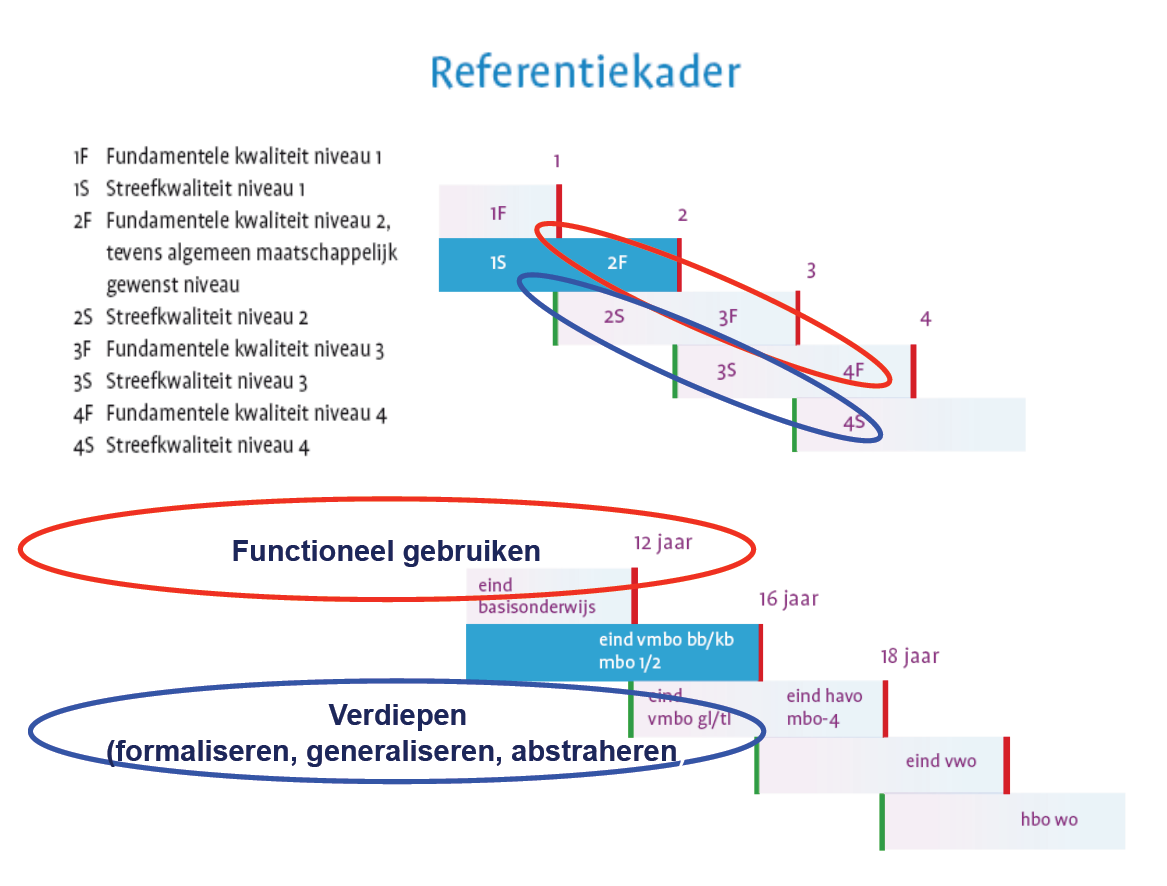 introductie
voorstellen
 referentieniveaus
 1, 2, 3 of 4 jaren les
 lesperiode 1
 boek
 Centraal Examen (CE)
 vragen?
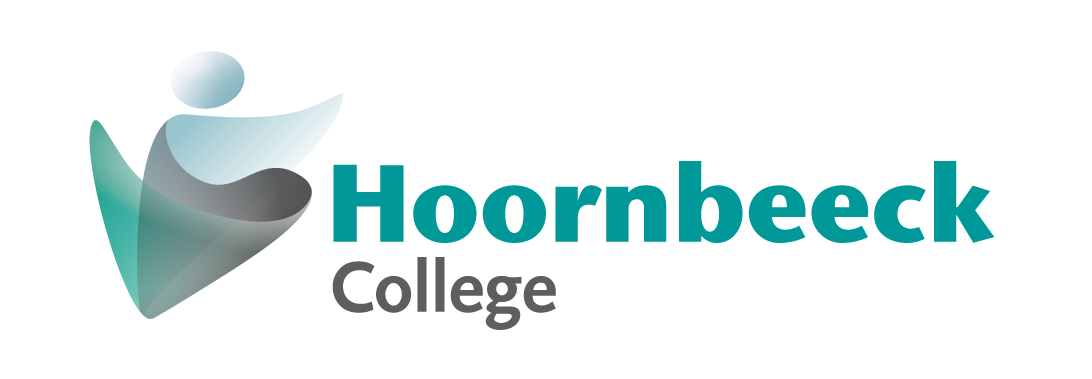 [Speaker Notes: In ieder geval staat bij de kale sommen de rekenmachine uit]
Rekenen 3F  B, E en W   BOL4
klas 1     Deviant  Rekenen  3F deel A
Reader             toets 3F
REK1
REK2
domein  Getallen
REK3
domein  Verhoudingen
BPV
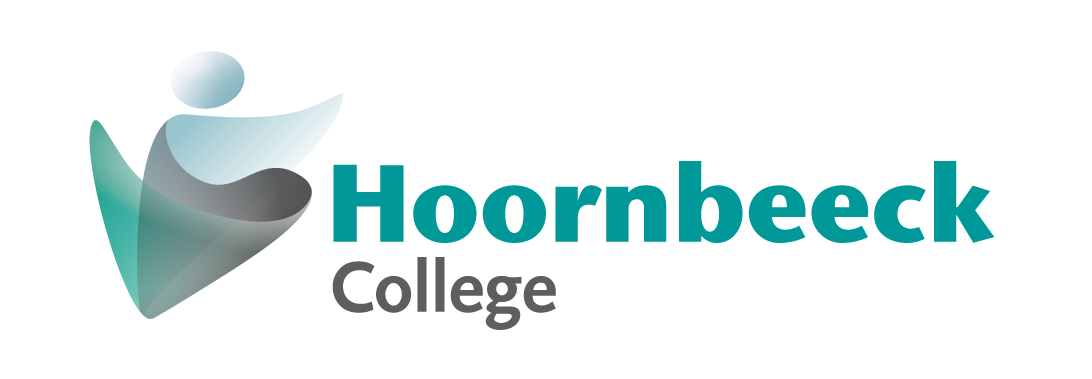 Rekenen 3F     B      BOL4
klas 2    Deviant  Rekenen  3F deel B
domein  Meten en Meetkunde
…/BPV
…/BPV
domein  Verbanden  toets 3F
REK4
REK5
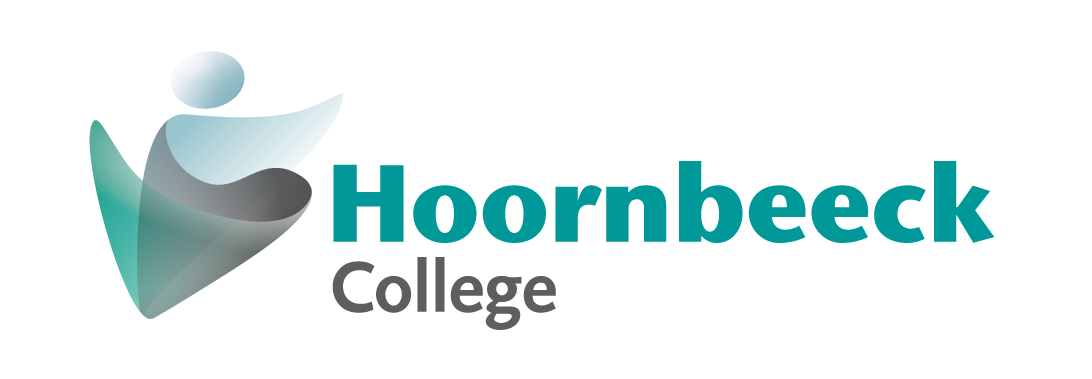 Rekenen 3F     E      BOL4
klas 2    Deviant  Rekenen  3F deel B
domein  Meten en Meetkunde
REK4
REK5
domein  Verbanden  toets 3F
BPV
-
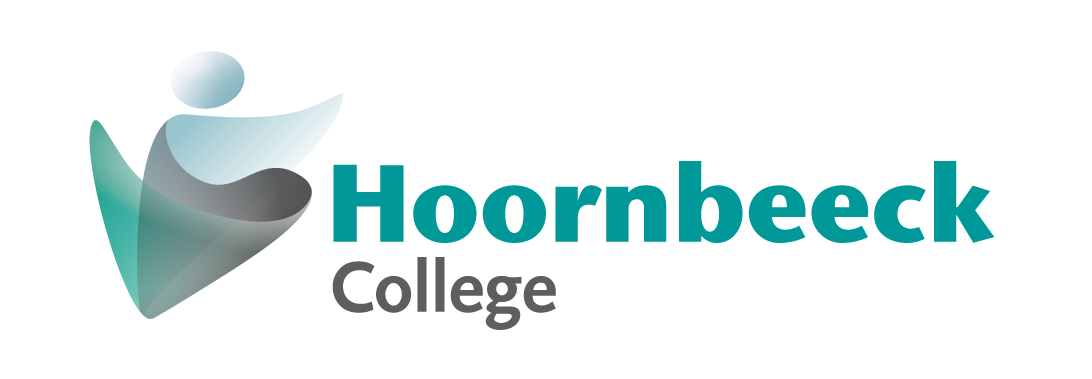 Rekenen 3F     W      BOL4
klas 2    Deviant  Rekenen  3F deel B
domein  Meten en Meetkunde
REK4
BPV
domein  Verbanden  toets 3F
REK5
-
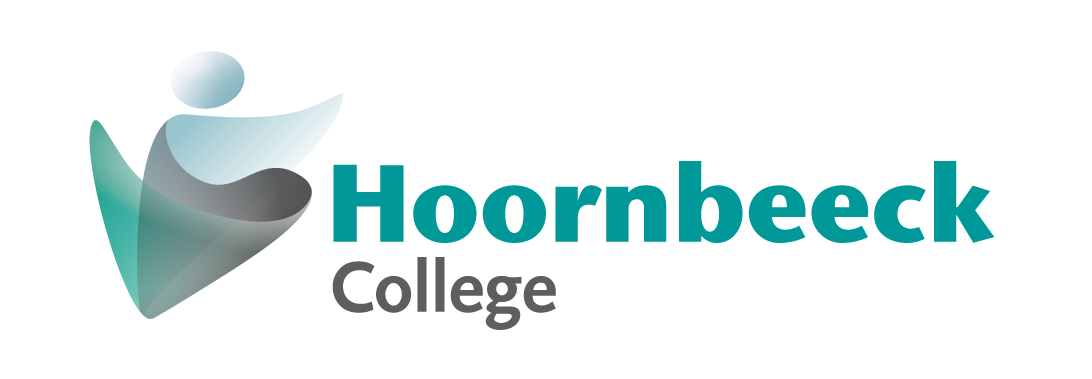 Rekenen 3F  B, E en W   BOL4
klas 1     klas 2     klas 3      klas 4
REK1 T
REK4
BPV
RT
REK2
REK5 T
BPV
HK
REK3
BPV
EX
BPV
BPV
-
RT
BPV
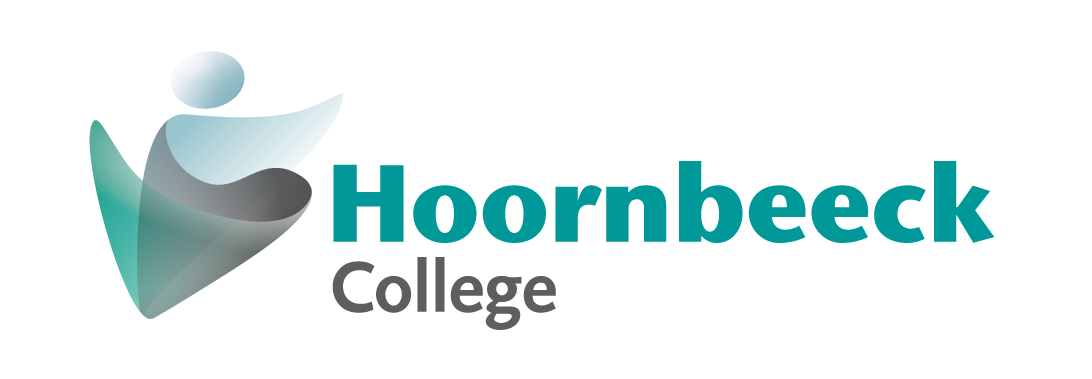 Rekenen 3F  B, E en W   BOL4
lesperiode 1: allen 1 uur per week les
 lesweek 10: schriftelijke toets op niveau 3F
 lesperiode 2 – 8:
 als cijfer hoger dan 5,5 vrijstelling
 als cijfer lager dan 5,5 nog 4 perioden les
 eind rekenen klas 2: schriftelijke toets op niveau 3F
 lesperiode 9 / 10: CE-toets 
 lesperiode 12 en 13:
 als cijfer CE-toets 6 of hoger dan REK klaar
 als cijfer lager dan 6 nog 2 perioden les
 lesperiode 14: herkansing CE
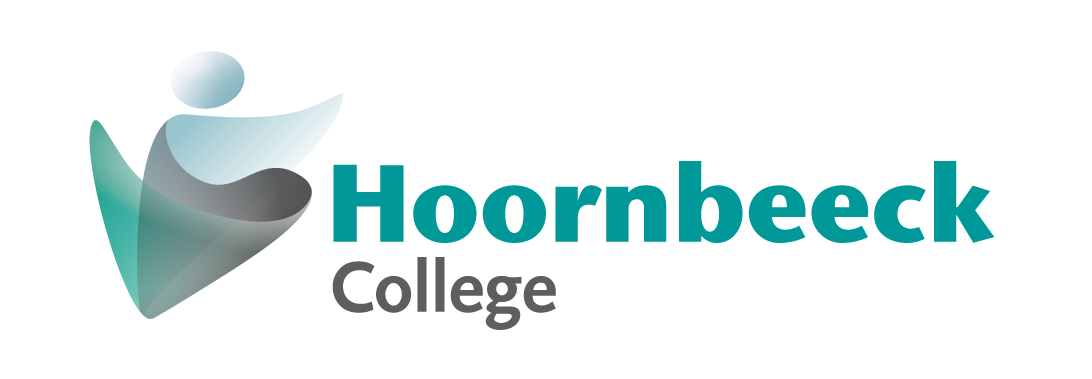 introductie
voorstellen
 referentieniveaus
 1, 2, 3 of 4 jaren les
 lesperiode 1
 boek
 Centraal Examen (CE)
 vragen?
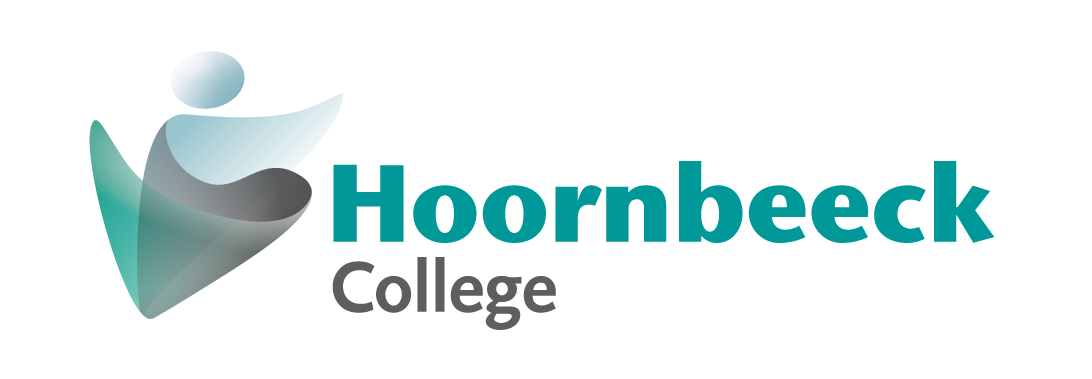 [Speaker Notes: In ieder geval staat bij de kale sommen de rekenmachine uit]
huiswerkschema   (1e lesperiode)
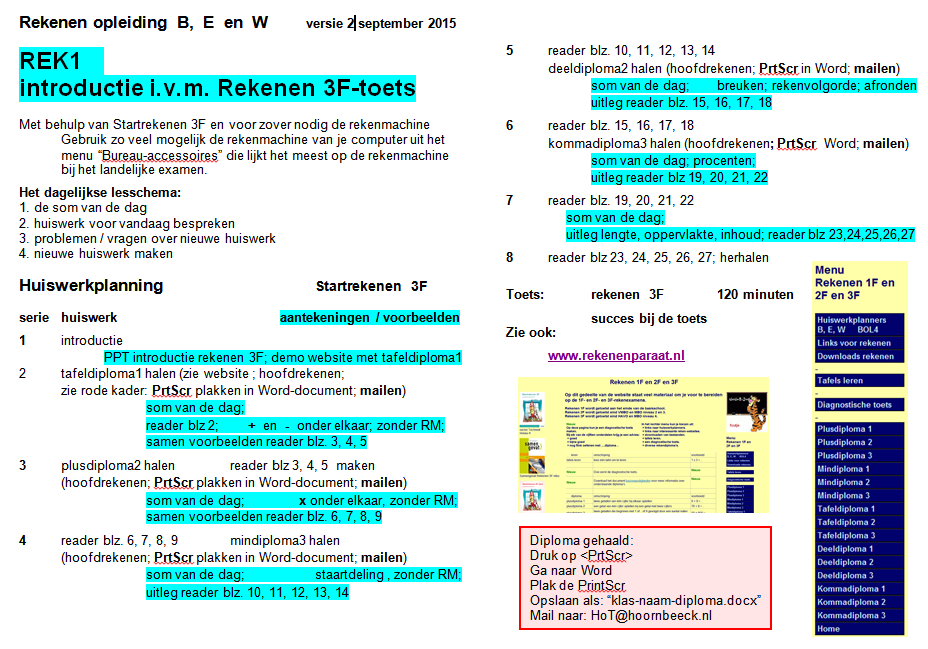 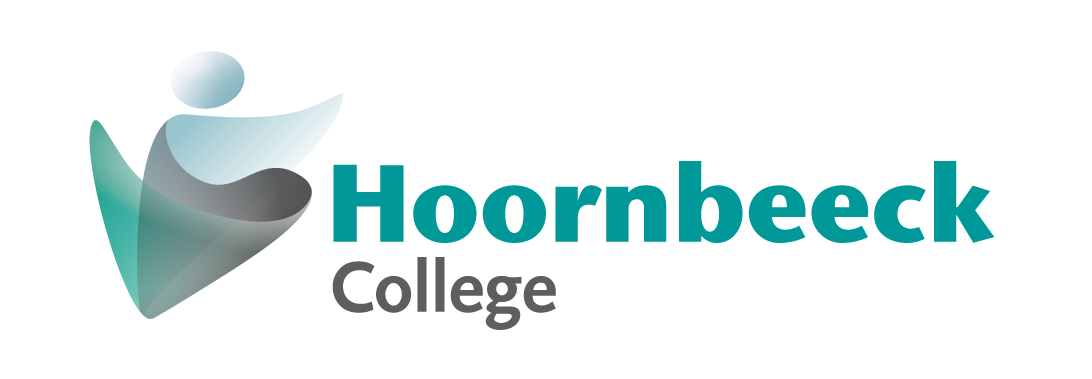 reader lesperiode 1
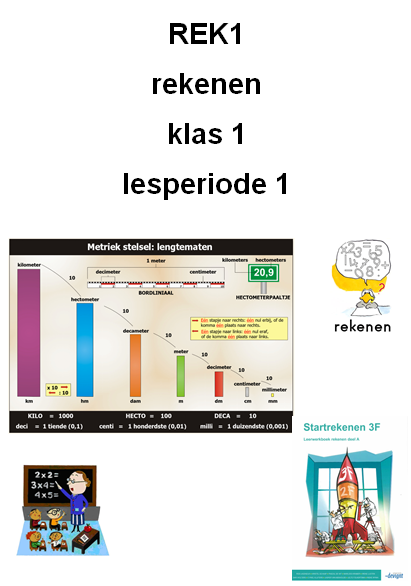 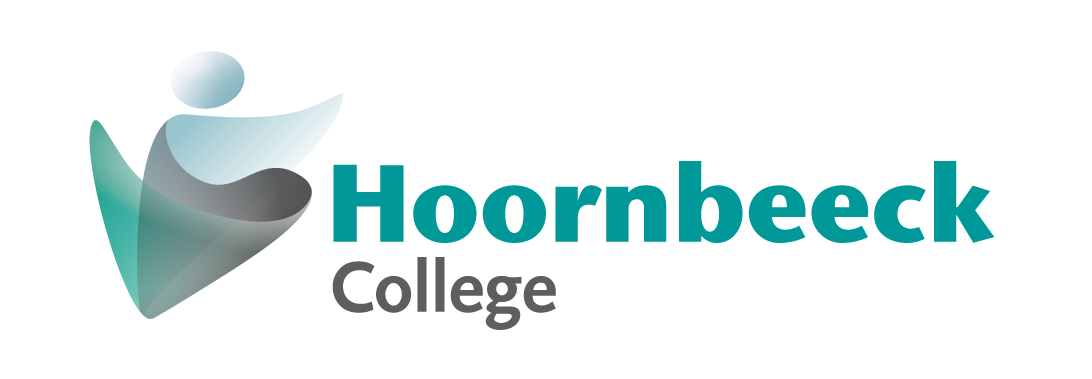 reader lesperiode 1
pictogrammen (reader en boek):
	geen rekenmachine gebruiken
	
	rekenmachine toegestaan
	
	niveau 2F
		
	niveau 3F
		
	voorbeeld COE-examen-som
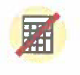 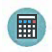 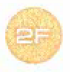 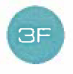 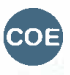 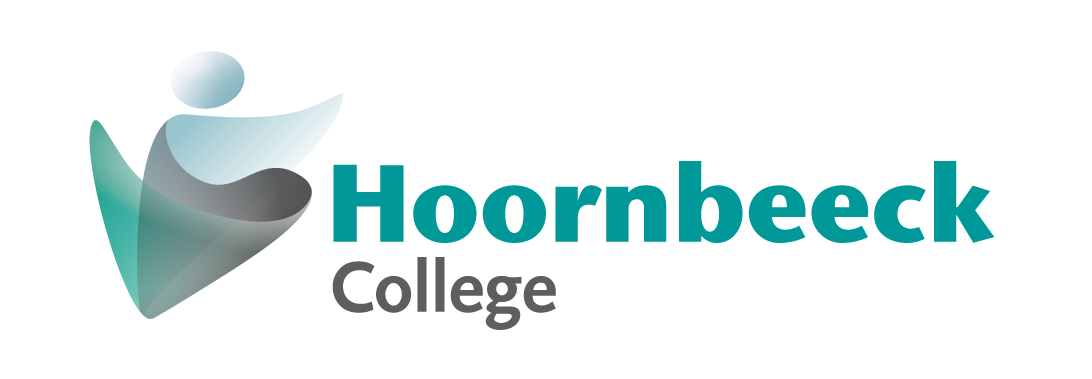 thuis extra oefenen met ……
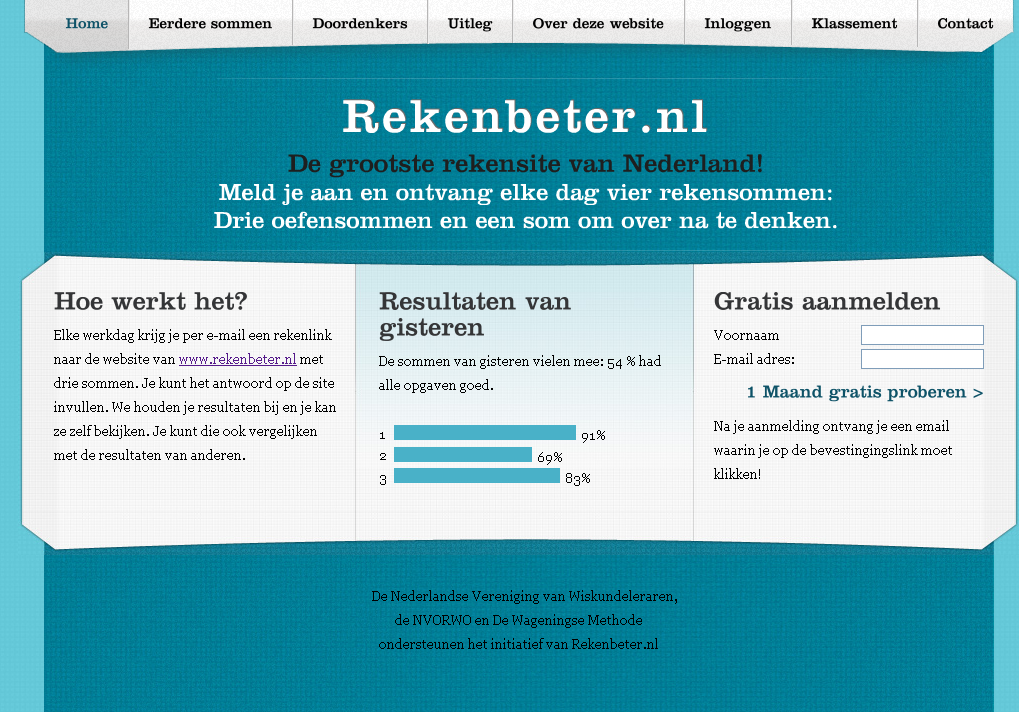 gratis
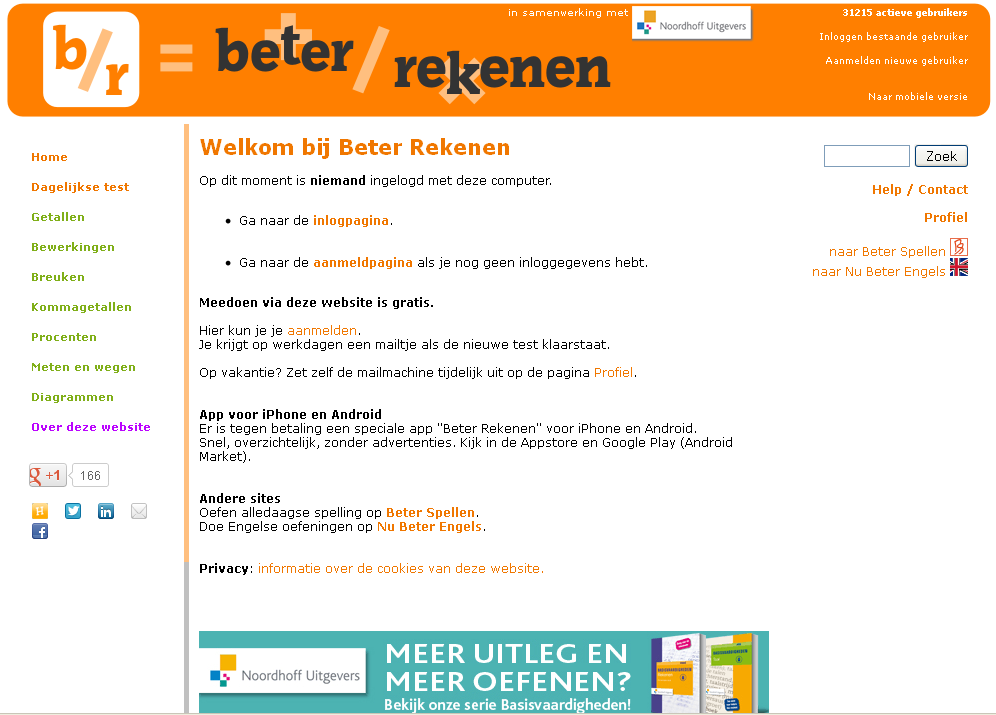 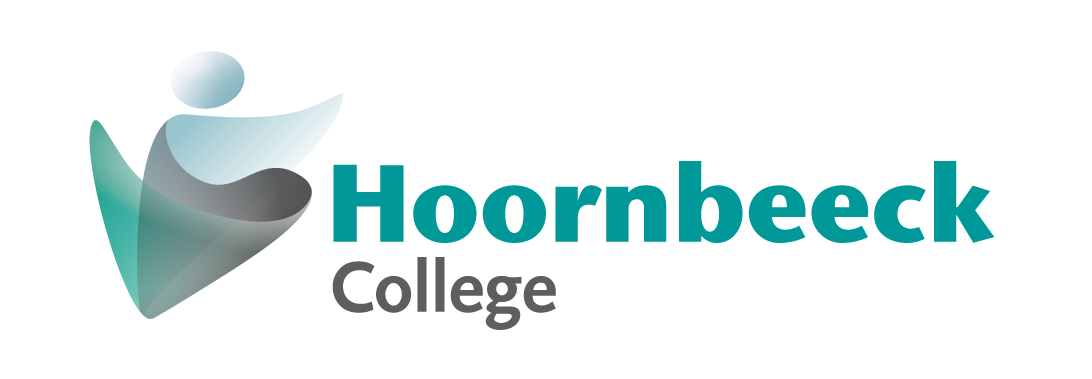 www.rekenenparaat.nl
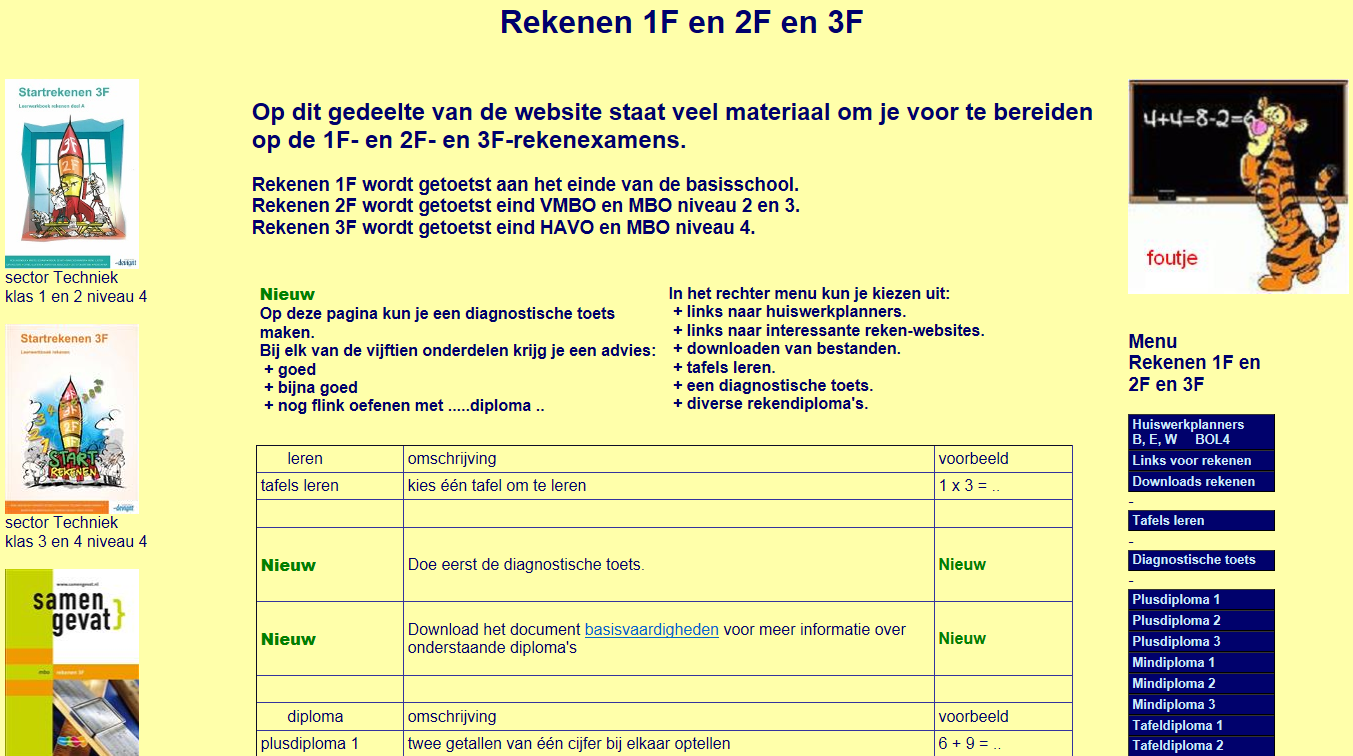 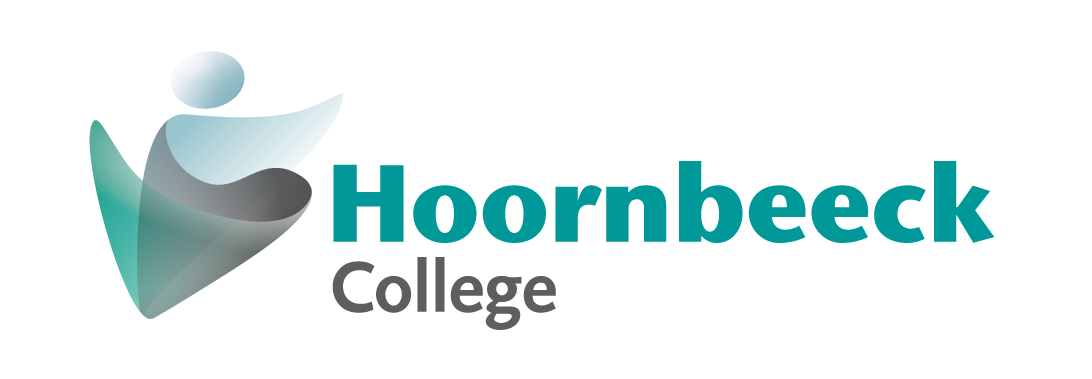 www.rekenenparaat.nl
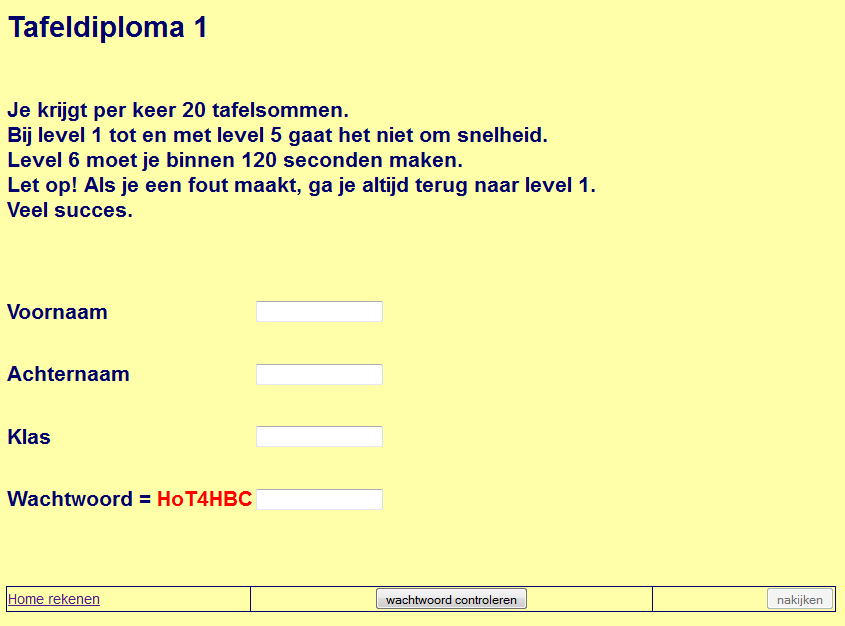 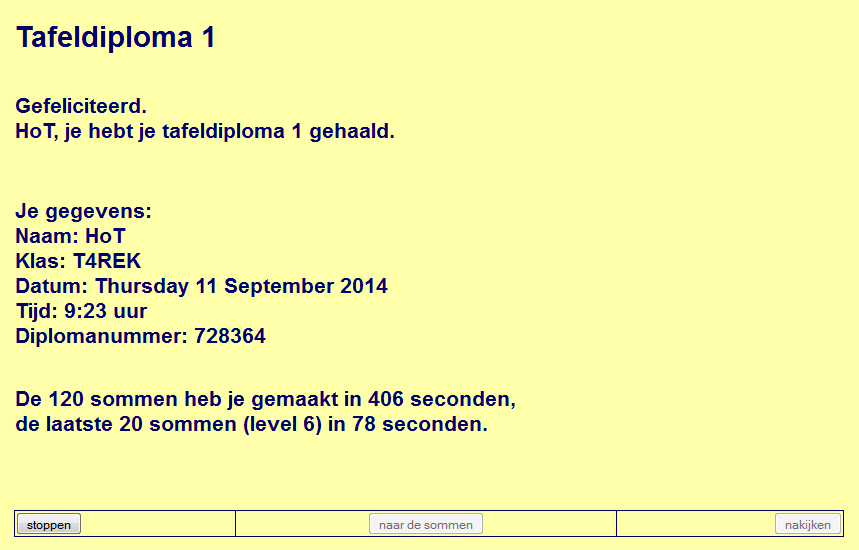 pagina met uitslag:
	PrtScr
 	plakken in docx
	naam doc: “T4W1AA piet janssen tafeldiploma1.docx”
	mailen naar HoT@hoornbeeck.nl
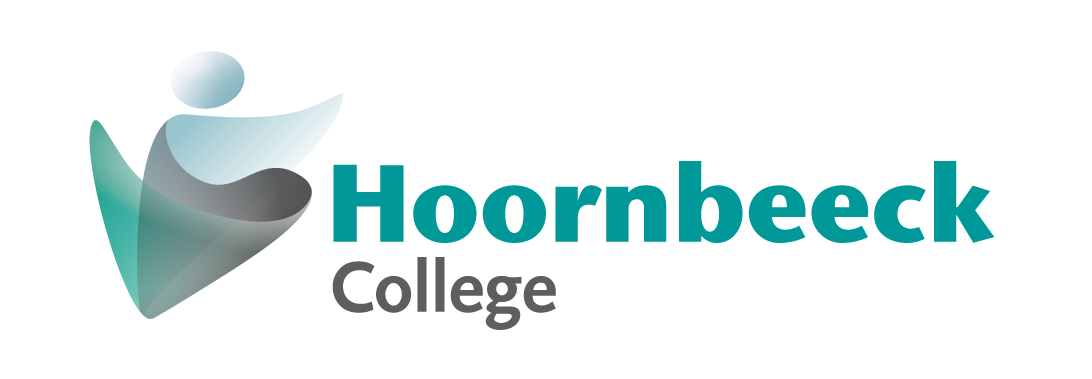 introductie
voorstellen
 referentieniveaus
 1, 2, 3 of 4 jaren les
 lesperiode 1
 boek
 Centraal Examen (CE)
 vragen?
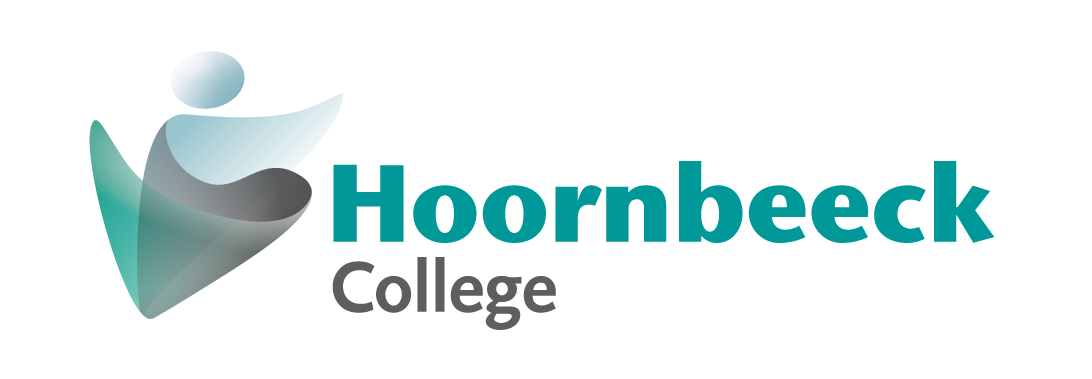 [Speaker Notes: In ieder geval staat bij de kale sommen de rekenmachine uit]
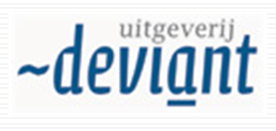 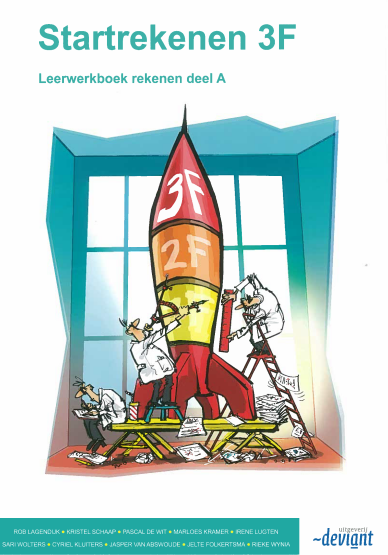 Startrekenen
3F        deel A en B   is nieuw
(2F        deel A en B is voor niveau 2 en 3)
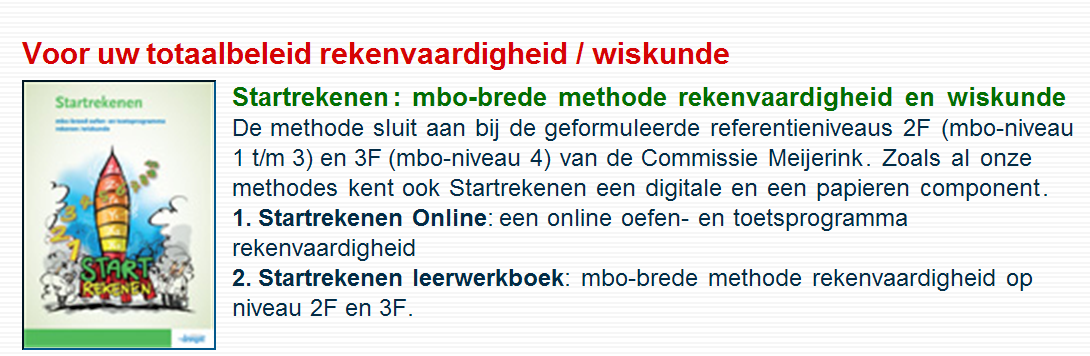 introductie
voorstellen
 referentieniveaus
 1, 2, 3 of 4 jaren les
 lesperiode 1
 boek
 Centraal Examen (CE)
 vragen?
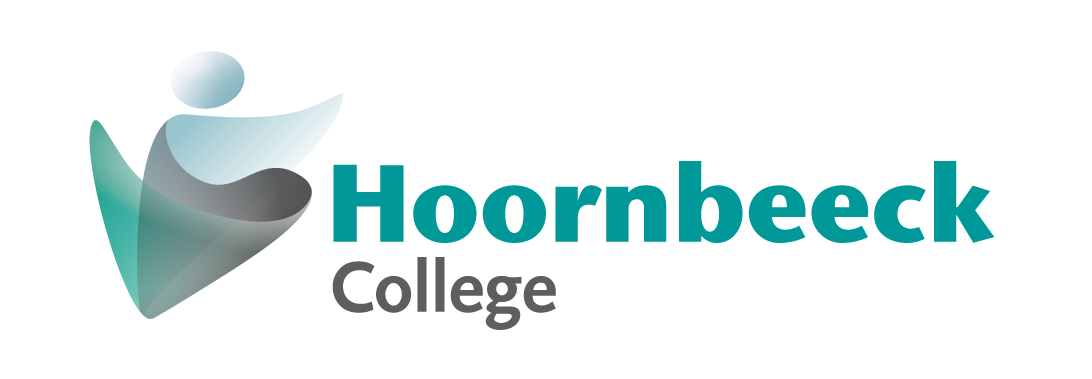 [Speaker Notes: In ieder geval staat bij de kale sommen de rekenmachine uit]
CvTE syllabus “rekenen 3F”
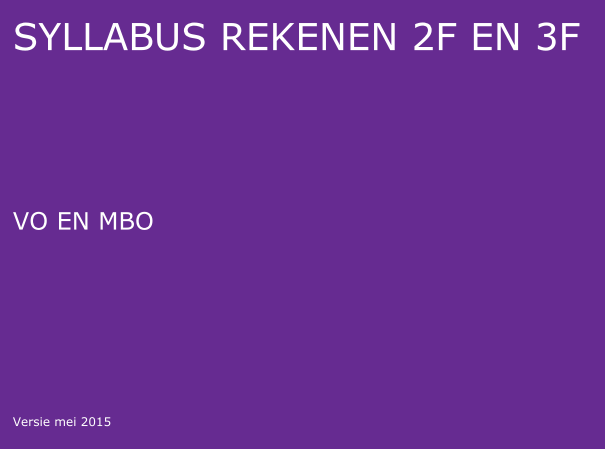 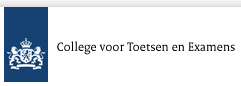 CvTE syllabus “rekenen 3F”
landelijk examen     CITO
 digitaal examen
 max 120 minuten
 geen max tijd per opgave
 ca 45 opgaven
 ca 1/3 kale sommen
 ca 2/3 contextopgaven
 computerscoorbare opgaven
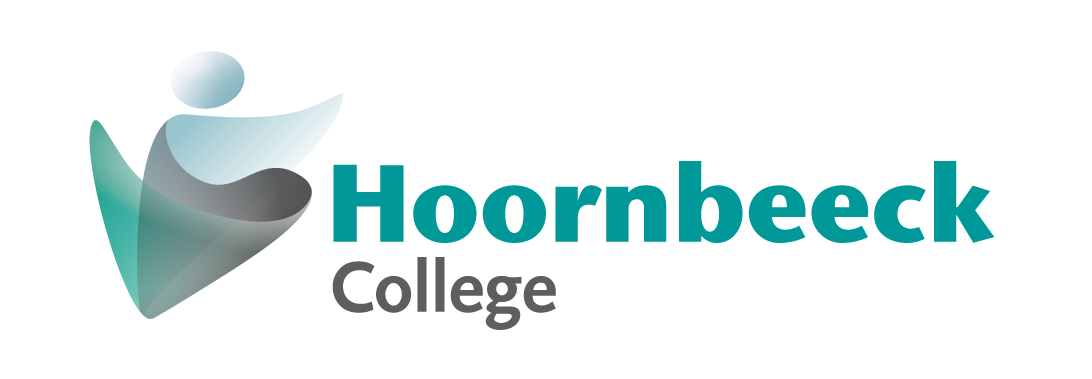 [Speaker Notes: Context sommen 85% - 90%
Kale sommen 10% - 15% (zonder rekenmachine)]
CvTE syllabus “rekenen 3F”
rekenmachine (RM) geïntegreerd
 ca 40% RM niet beschikbaar
 ca 60% RM beschikbaar
 kladpapier tot beschikking
 terugbladeren mogelijk per blok
 taalniveau niet boven 3F
 geen beroepsspecifieke vaardigheden
 algemeen beroepsgericht
 uit situaties burgerschap
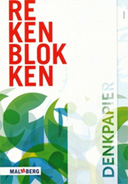 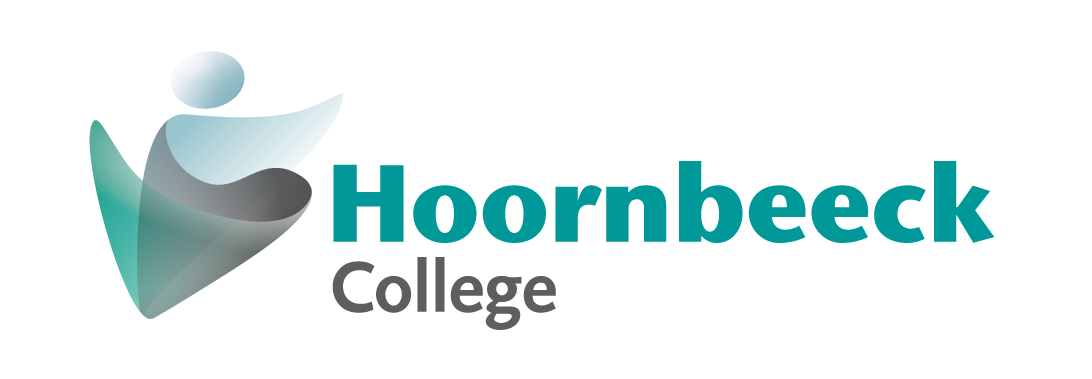 [Speaker Notes: In ieder geval staat bij de kale sommen de rekenmachine uit]
CvTE syllabus “rekenen 3F”
4 domeinen
getallen					30%
verhoudingen				30%
meten en meetkunde		20%
verbanden				20%
vaak een combinatie van 2 of 3 domeinen
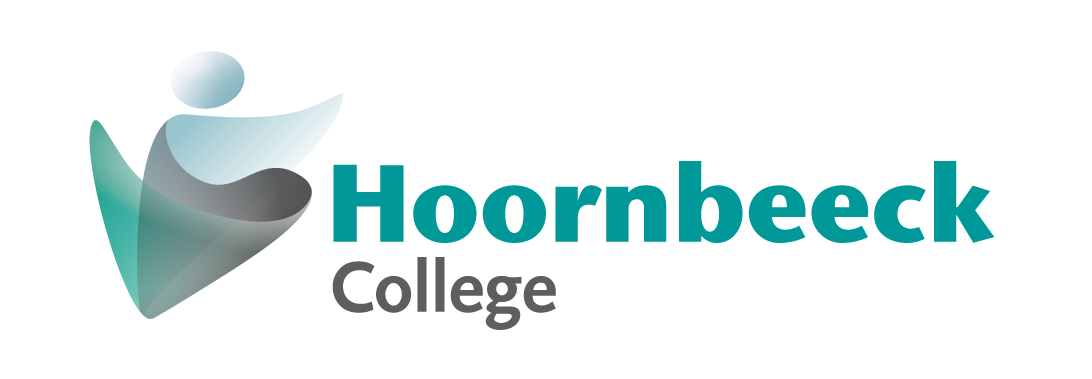 Verschillen CE-rekenen 3F en -rekenen 2F
rekenniveau ongeveer hetzelfde

 2F enkelvoudige opgaven

 3F samengestelde opgaven
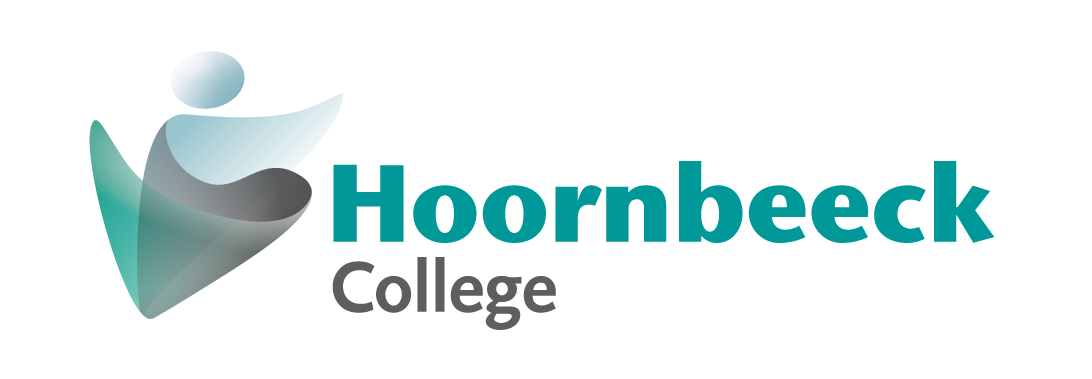 [Speaker Notes: In ieder geval staat bij de kale sommen de rekenmachine uit]
CvTE syllabus “rekenen 3F”
voorbeeldopgave rekenen 3F
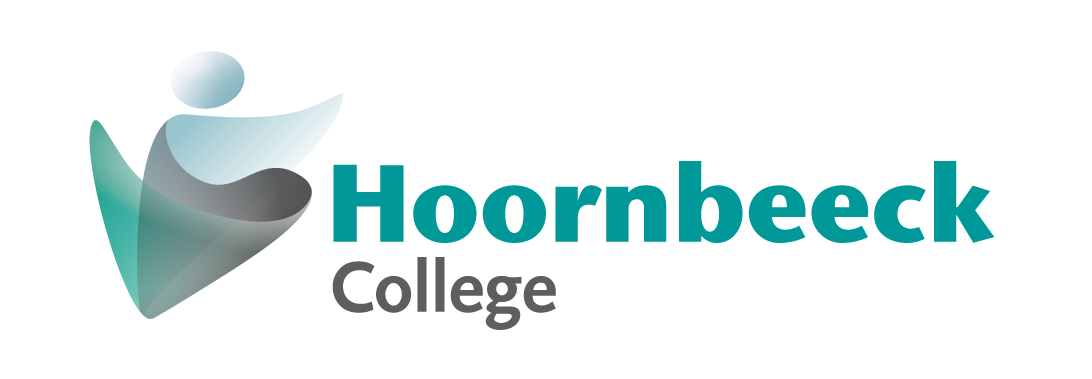 voorbeeldopgave CE-toets 3F
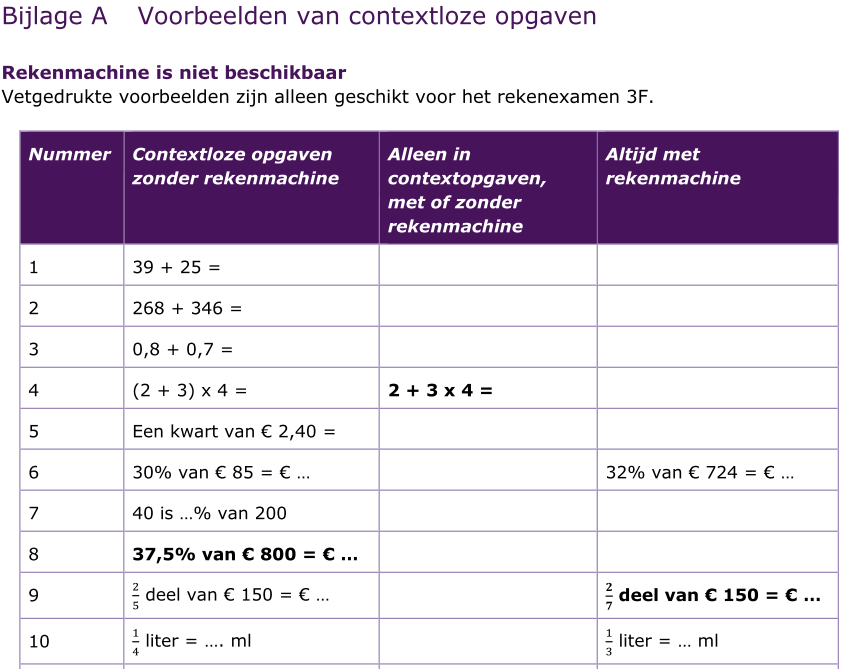 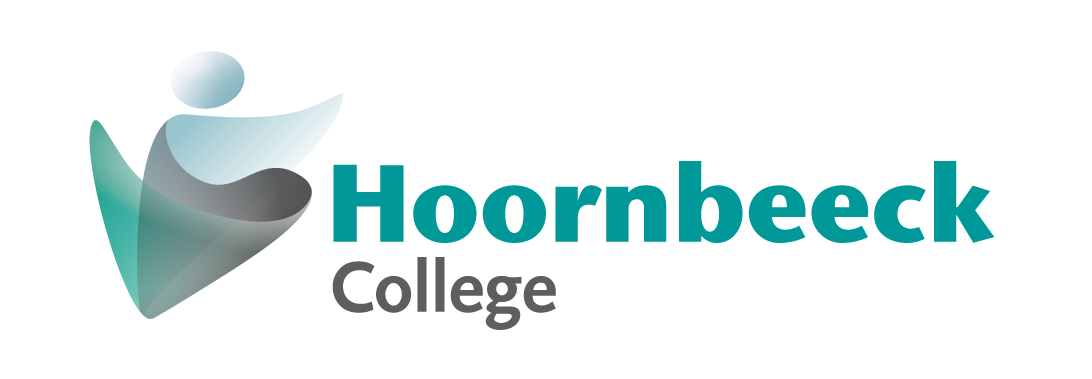 voorbeeldopgave CE-toets 3F
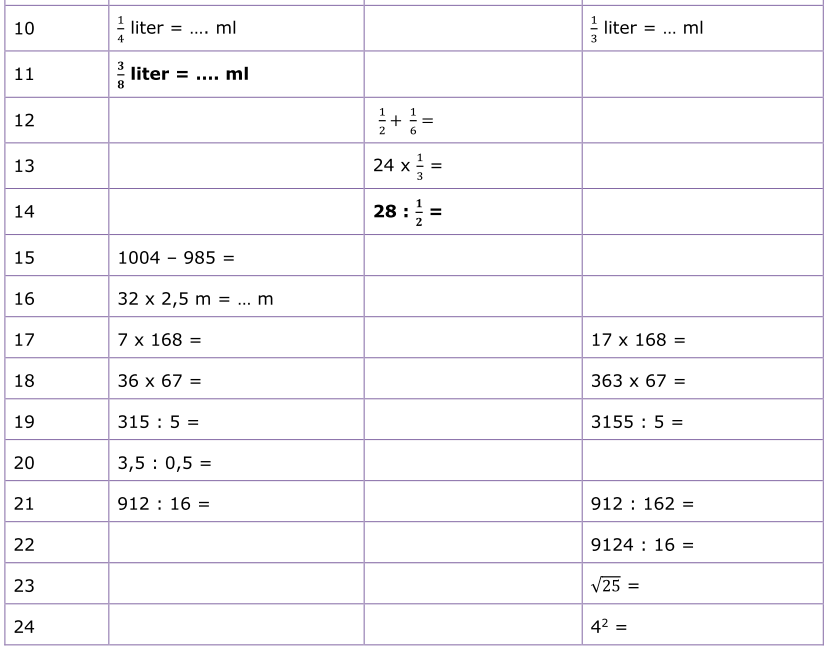 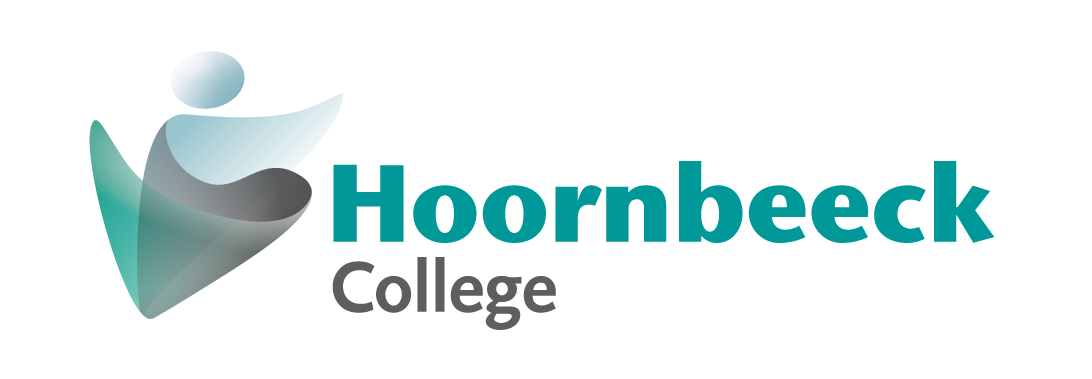 voorbeeldopgave CE-toets 3F
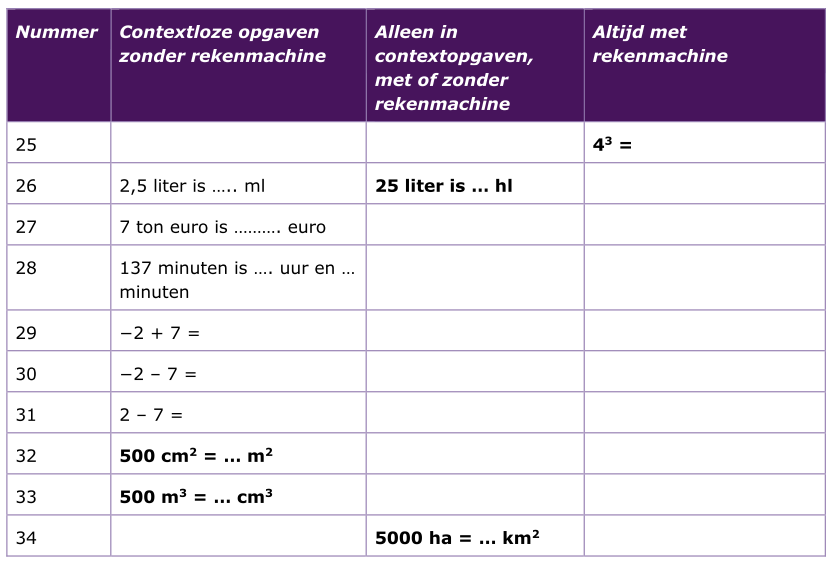 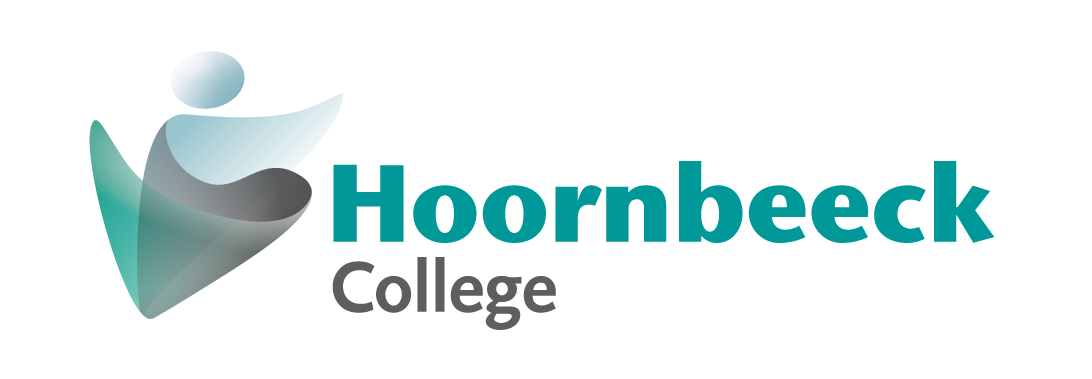 voorbeeldopgave CE-toets 3F
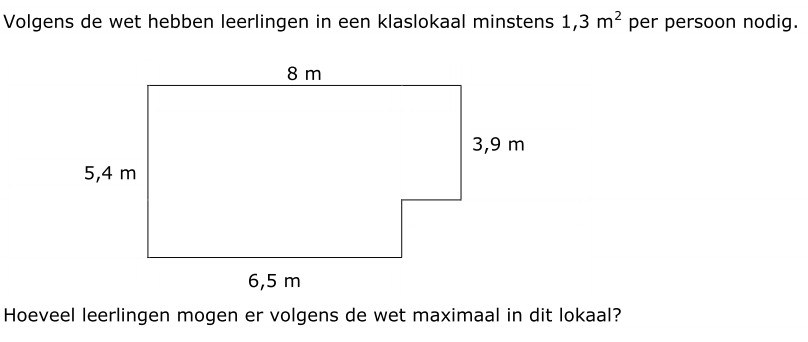 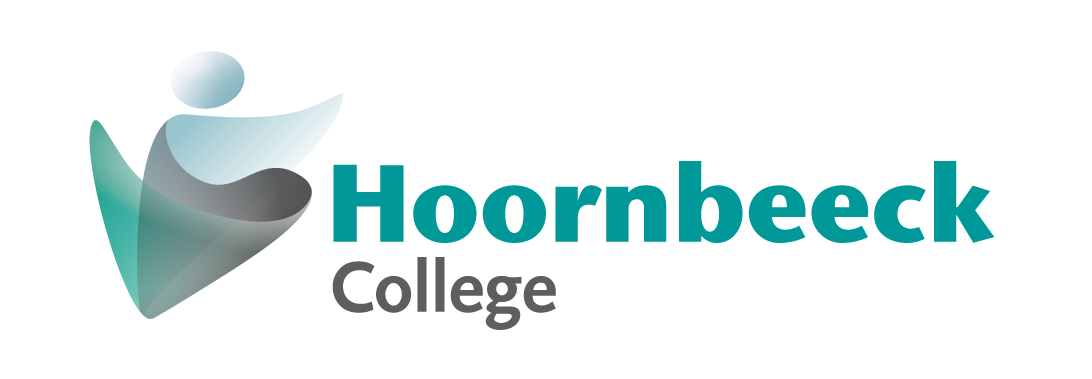 voorbeeldopgave CE-toets 3F
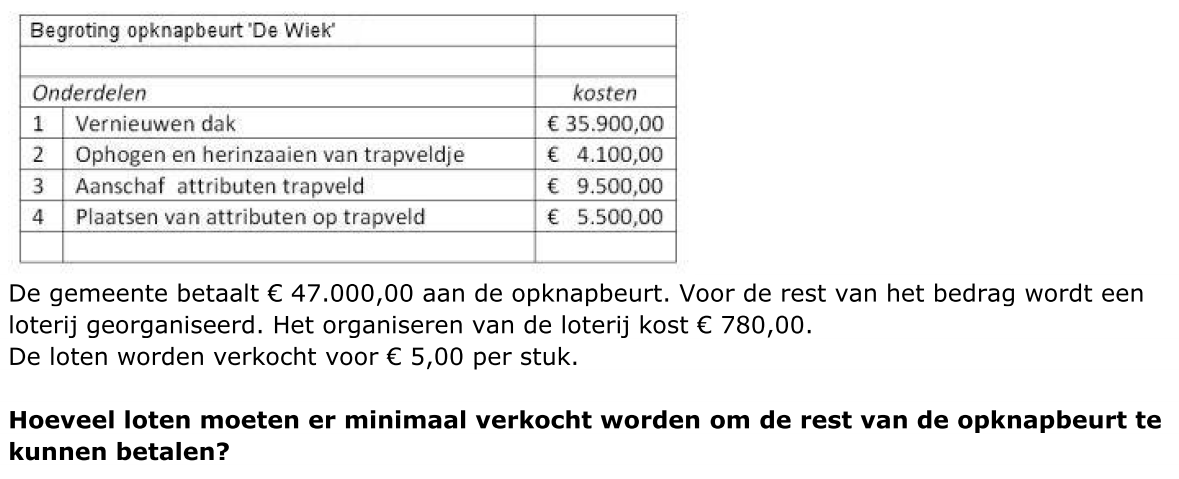 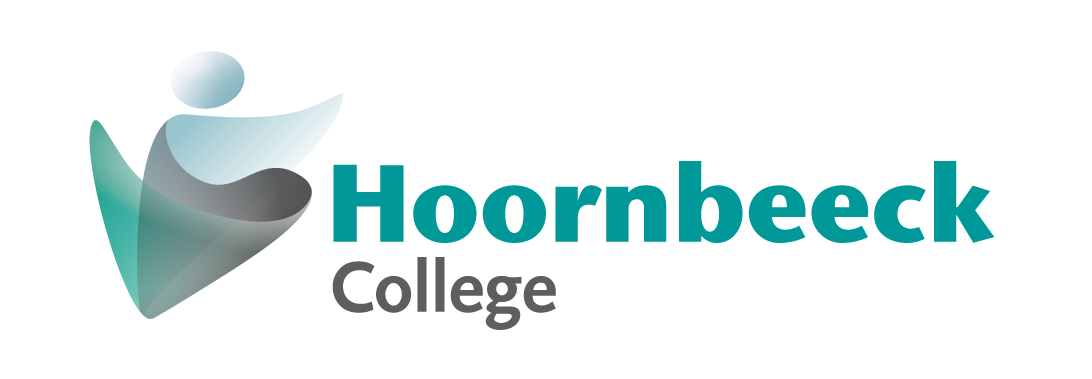 voorbeeldopgave COE rekenen 3F
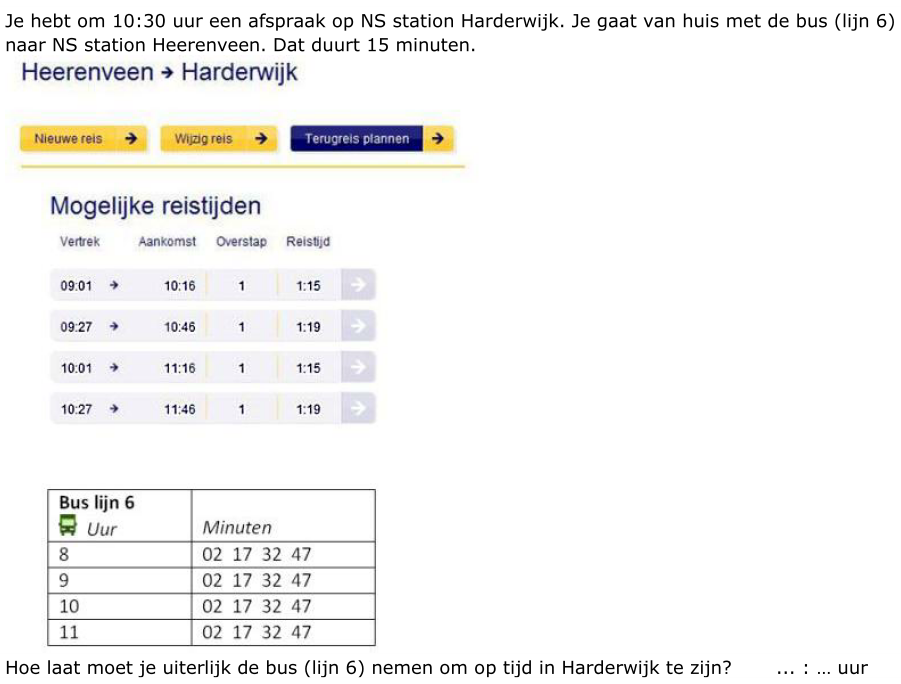 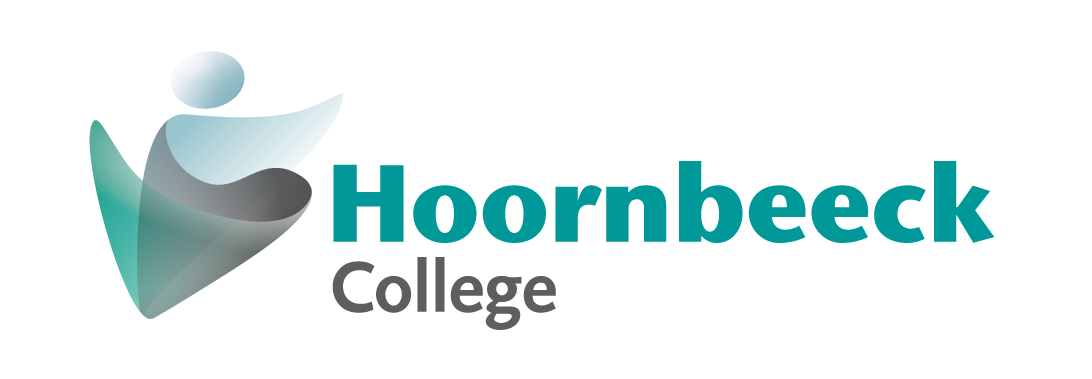 voorbeeldopgave CE-toets 3F
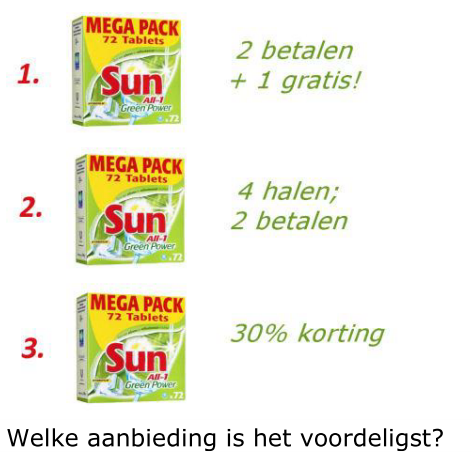 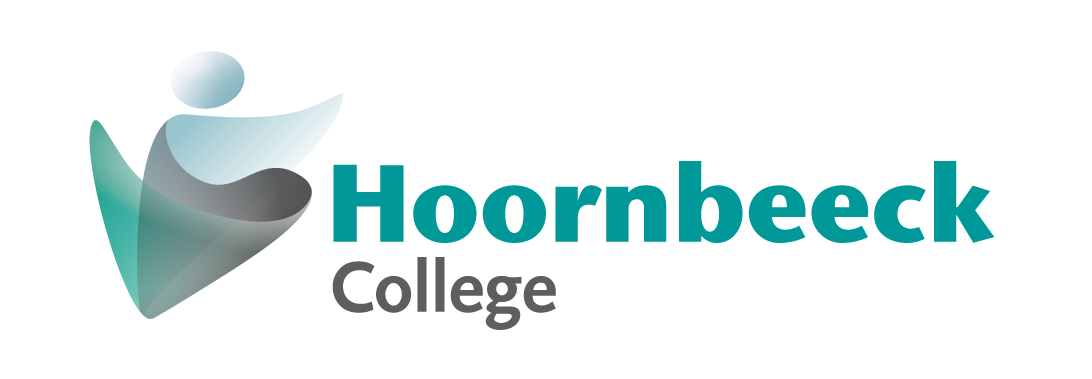 voorbeeldopgave CE-toets 3F
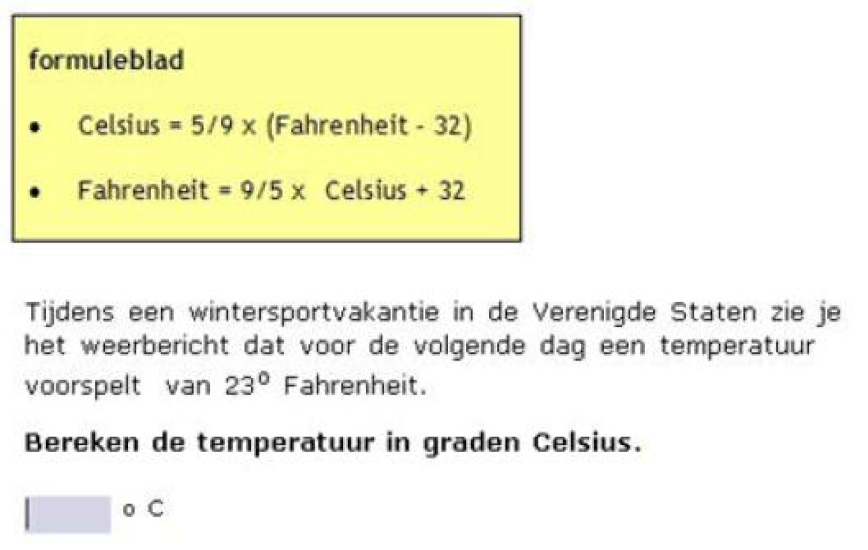 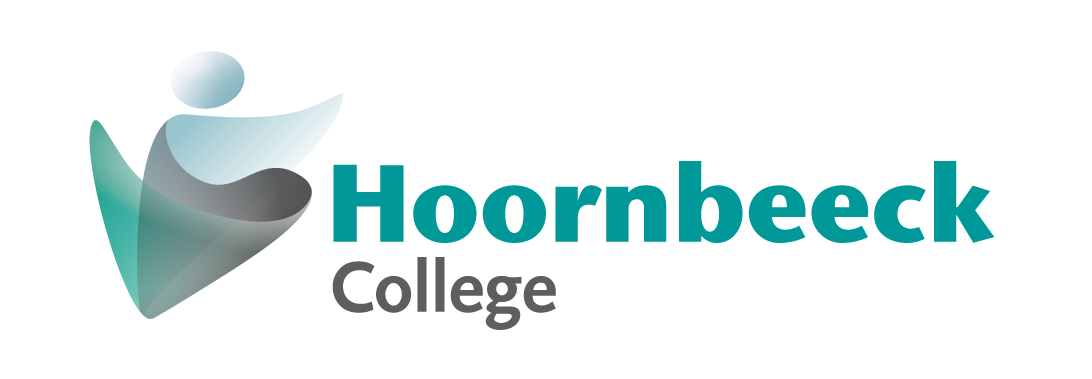 introductie
voorstellen
 referentieniveaus
 1, 2, 3 of 4 jaren les
 lesperiode 1
 boek
 Centraal Examen (CE)
 vragen?
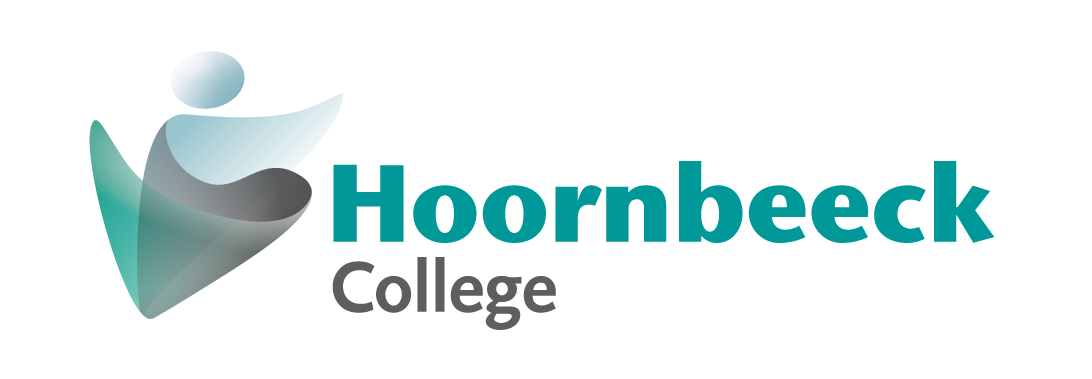 [Speaker Notes: In ieder geval staat bij de kale sommen de rekenmachine uit]
Vragen?
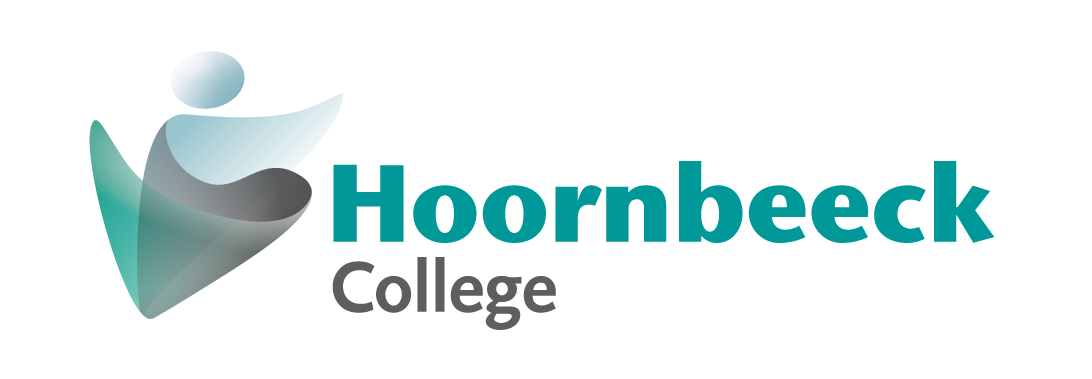 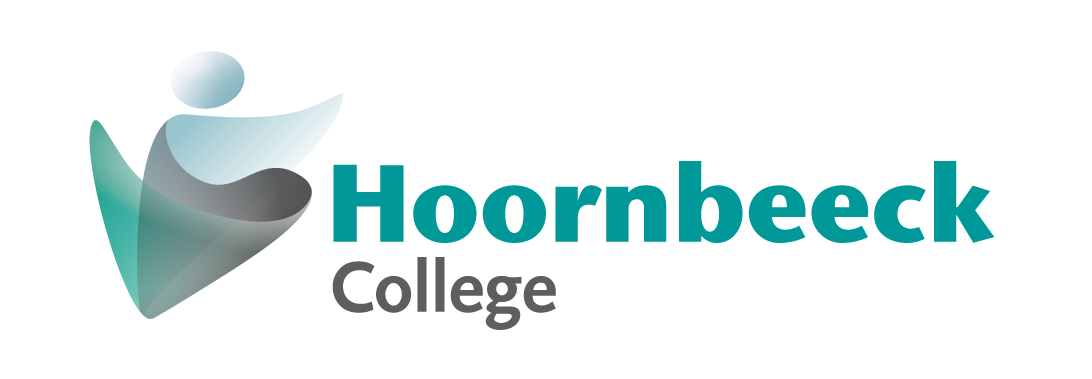 voorbeeldopgave COE rekenen 3F
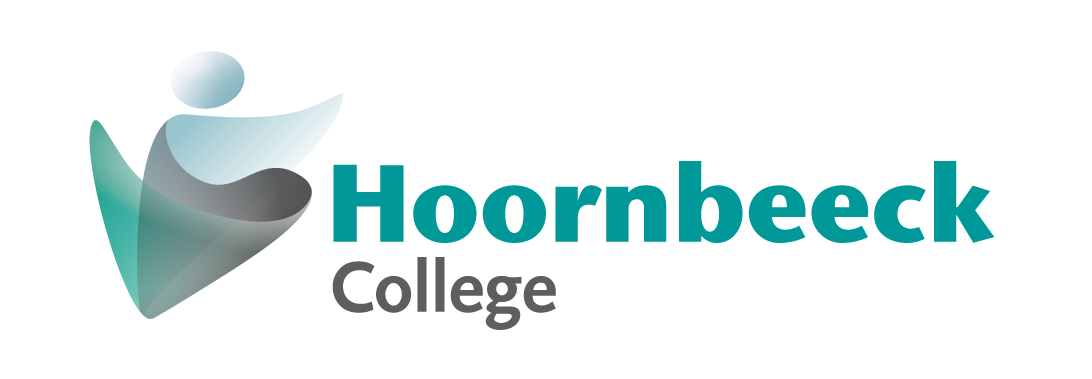 voorbeeldopgave 3F
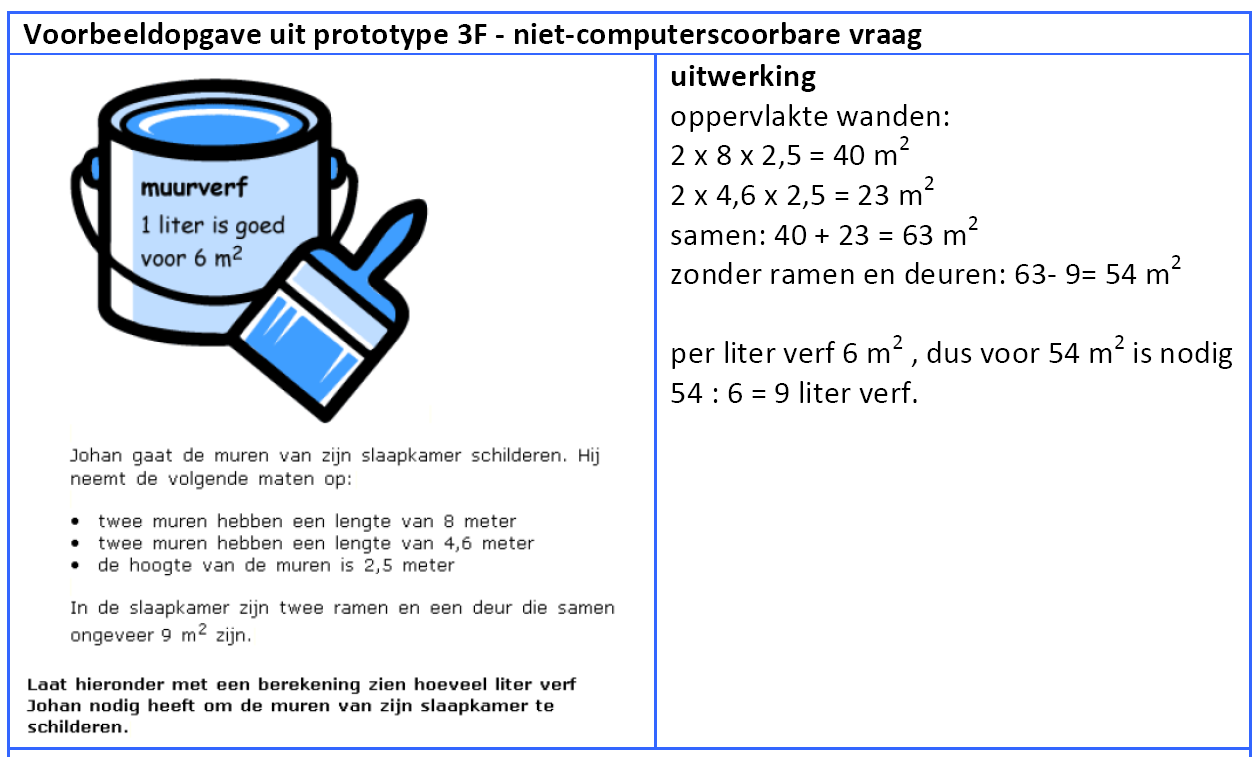 voorbeeldopgaven 3F
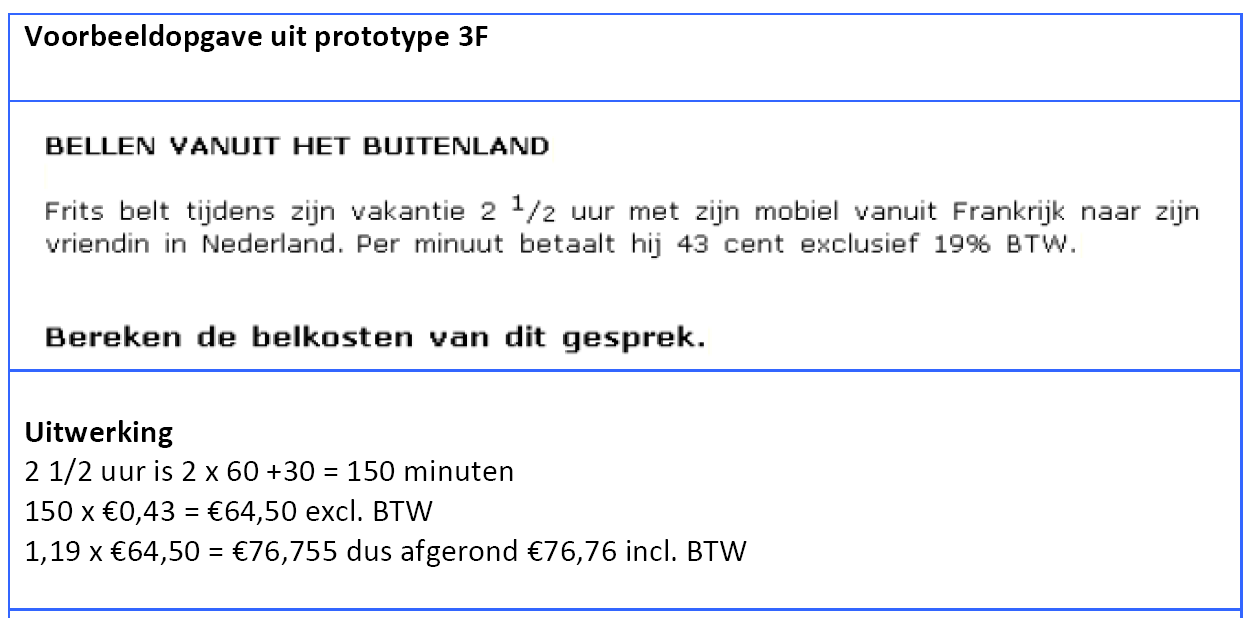 voorbeeldopgave 3F
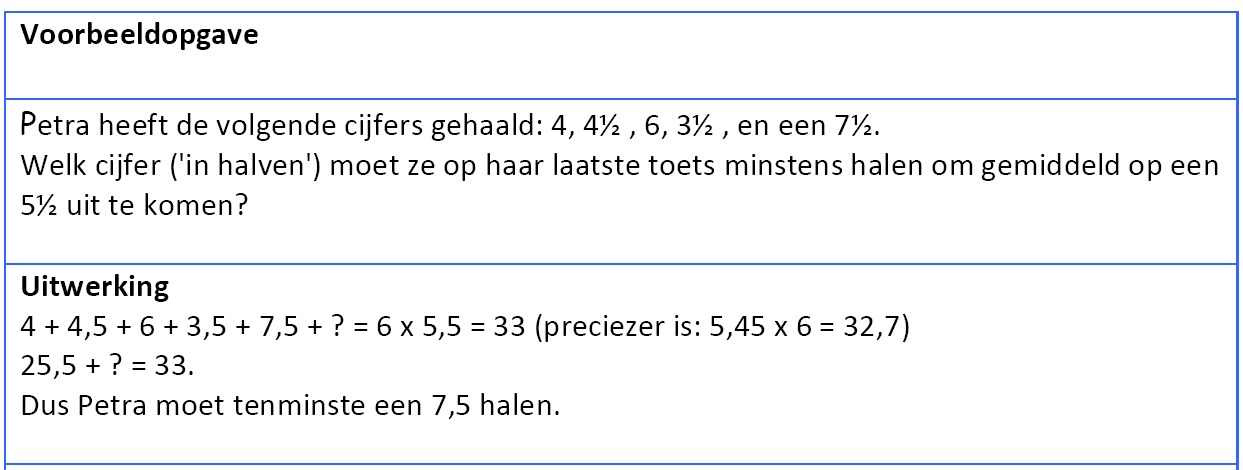 voorbeeldopgave 3F
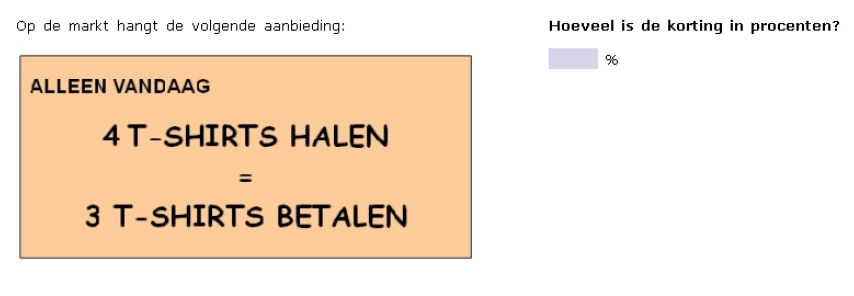 voorbeeldopgave 3F
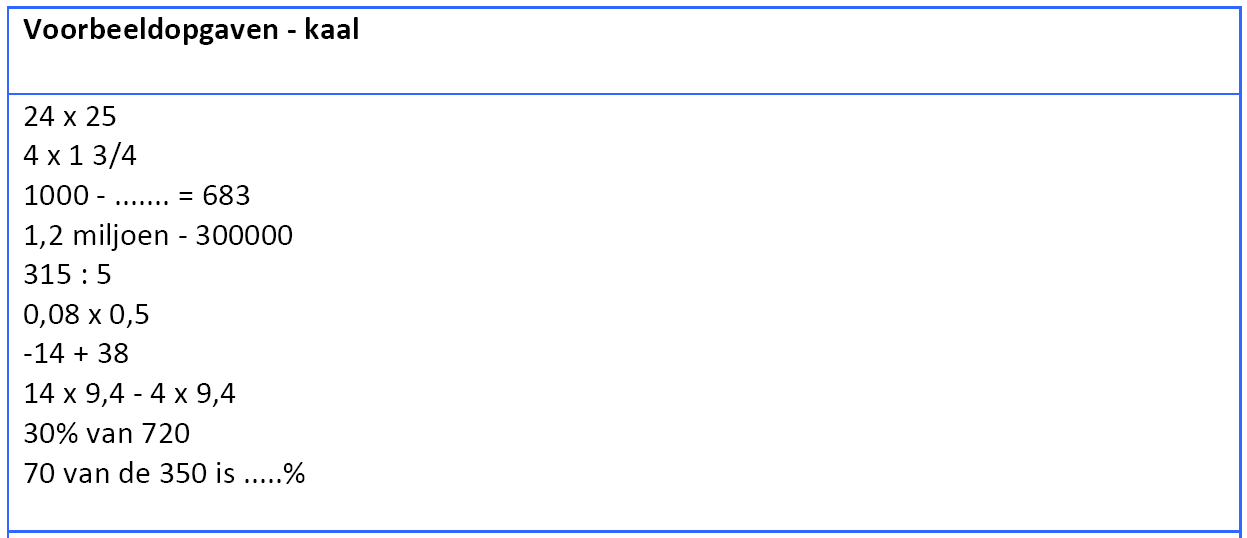 voorbeeldopgave 3F
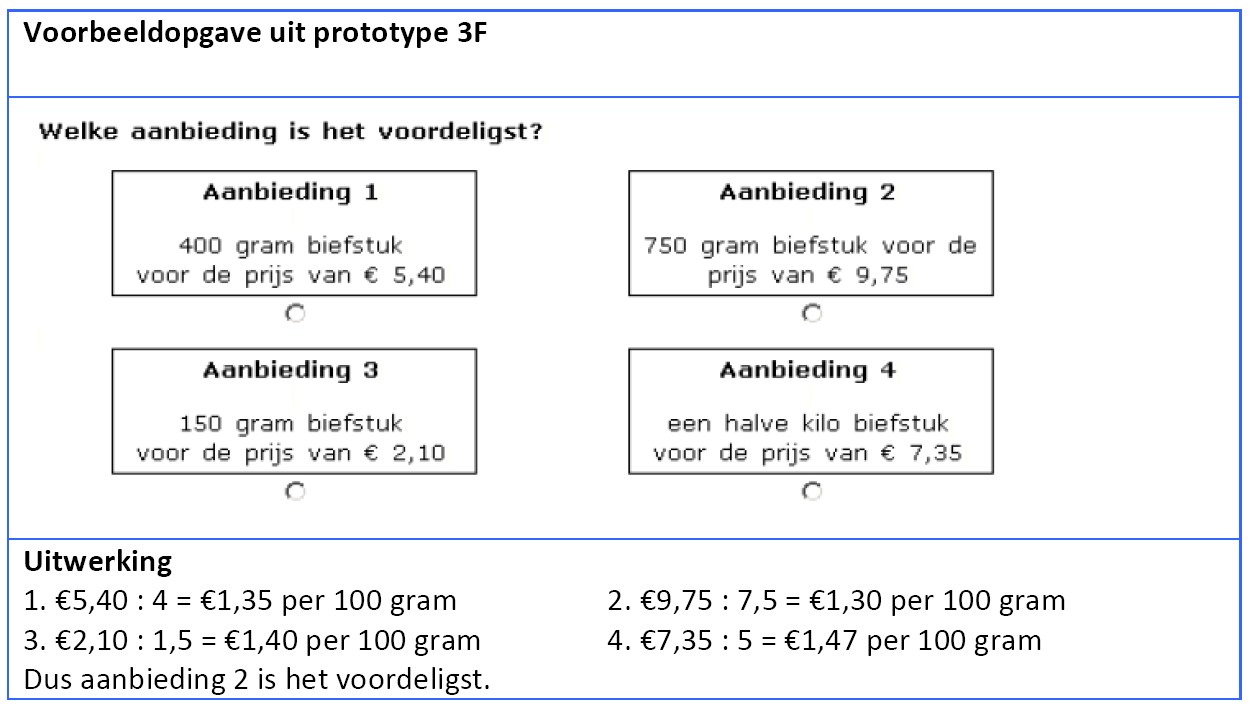 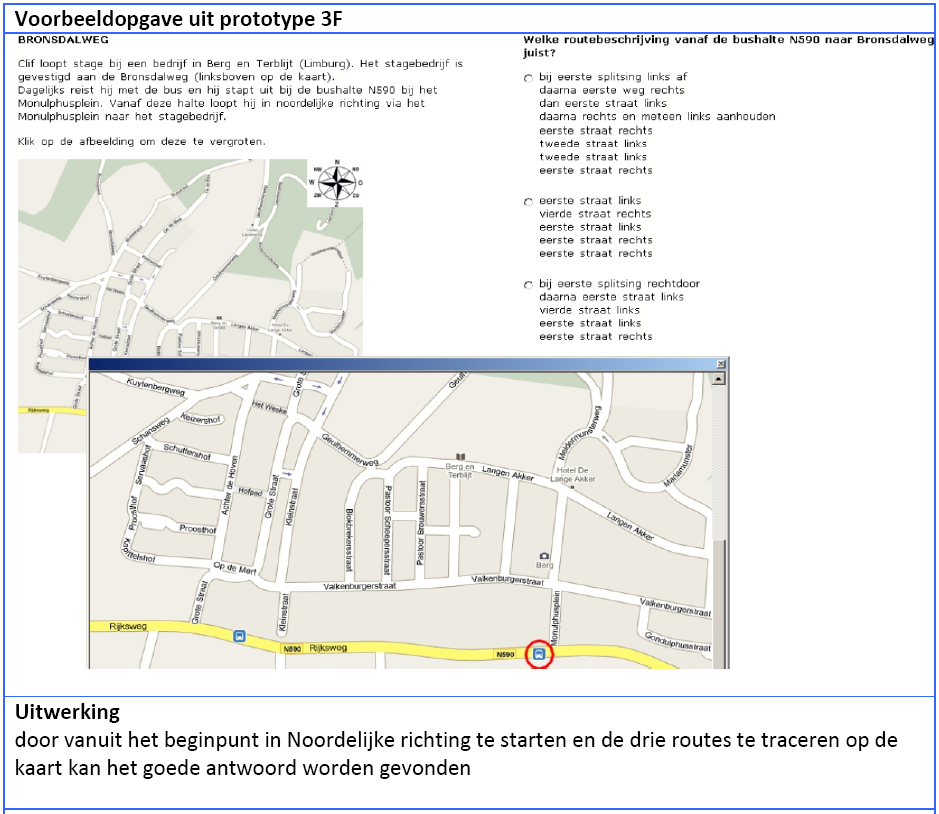 voorbeeldopgave 3F
voorbeeldopgave rekenen 2F
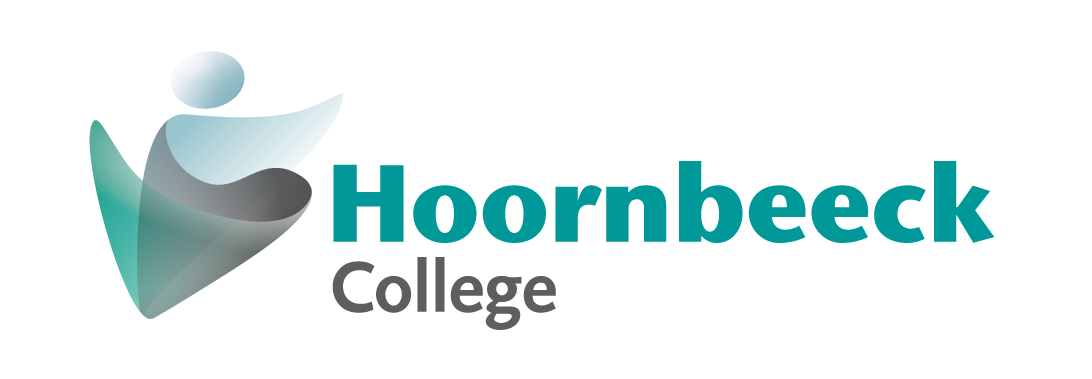 voorbeeldopgave 2F
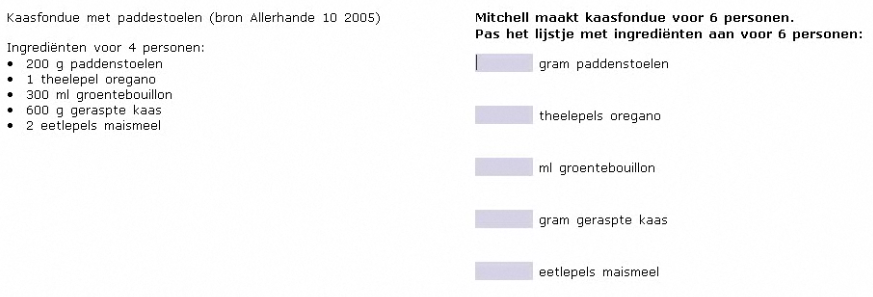 voorbeeldopgave 2F
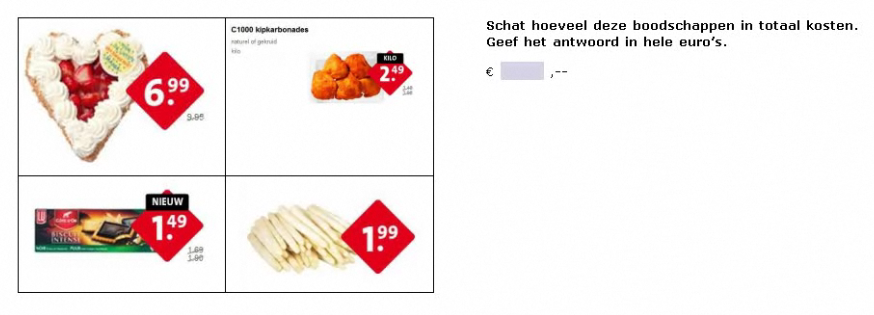 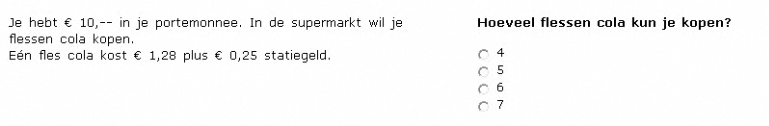 voorbeeldopgave 2F
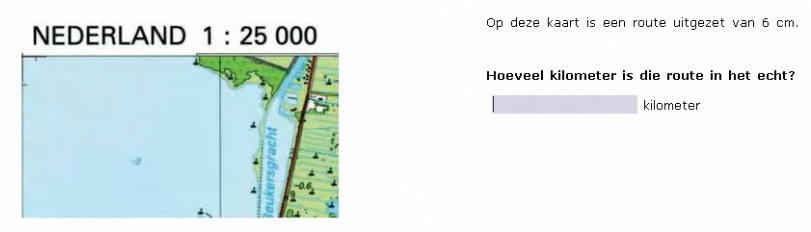 voorbeeldopgave 2F
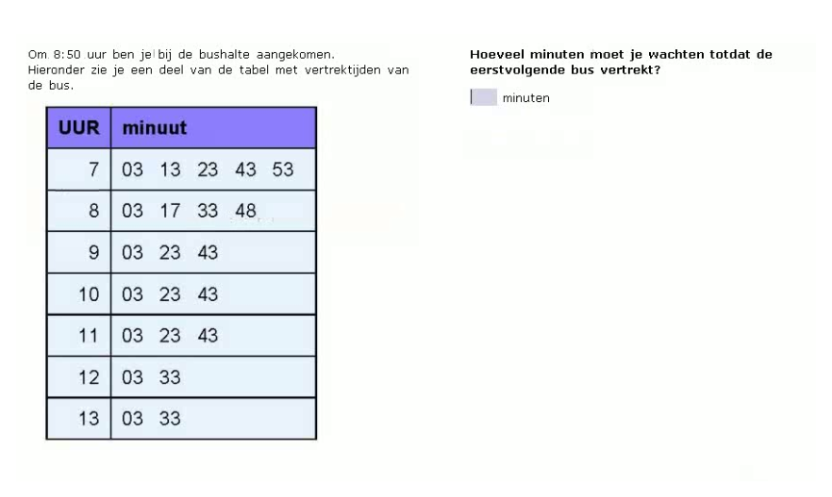 voorbeeldopgave 2F
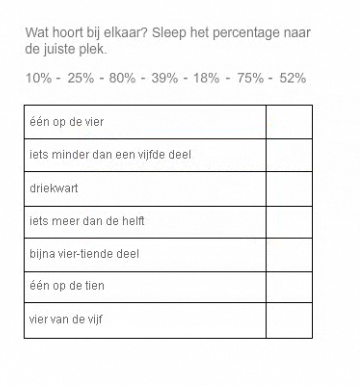 voorbeeldopgave 2F
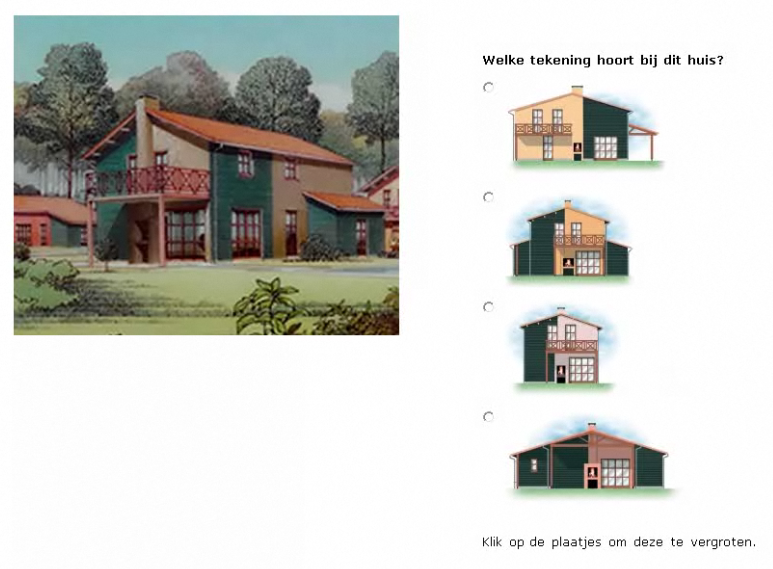 drieslagfunctioneel  rekenen
rekenen
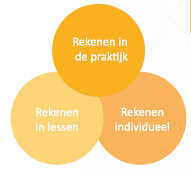 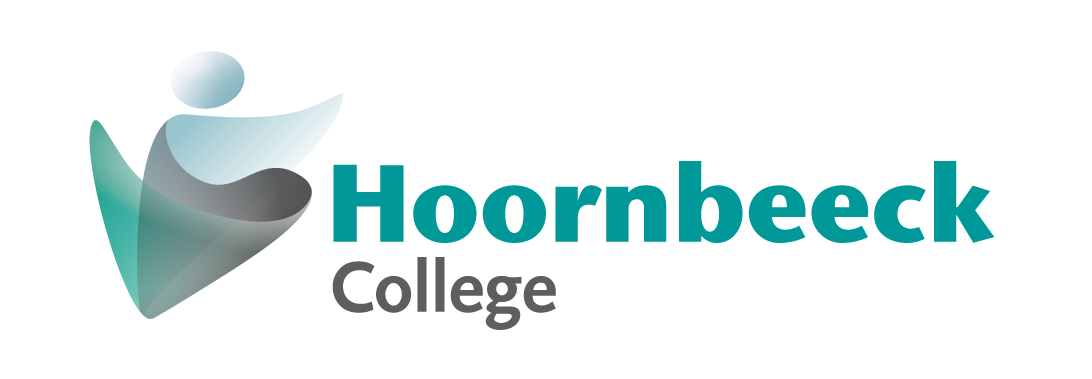 kleine test
schijf je naam, klas, datum op blad
 50 tafelsommen
 gewoon de tafels van 1 – 10
 4 minuten
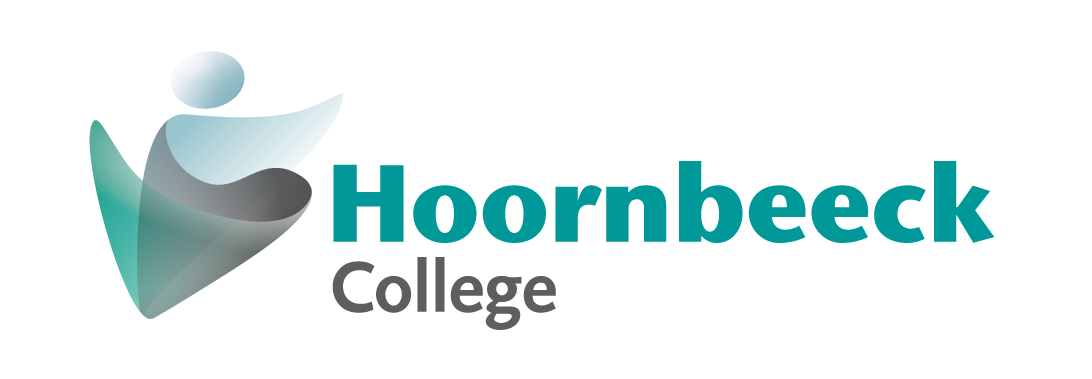 [Speaker Notes: In ieder geval staat bij de kale sommen de rekenmachine uit]